МДОУ «Детский сад №22 комбинированного вида»
Отчет по дополнительному образованию за 2016 2017гг. Кружок «Светофор»



Подготовила: 
воспитатель старшей гр.
Зубко Н.В.
Актуальность
Детский дорожно-транспортный травматизм является одной из самых болезненных проблем современного общества. Одна из задач  дошкольного  учреждения: как можно раньше дать детям знания о правилах дорожного движения.  Именно в дошкольном возрасте закладывается фундамент жизненных ориентировок в окружающем, и всё, что ребёнок усвоит в детском саду, прочно останется у него навсегда. Знание и соблюдение правил дорожного движения поможет сформировать безопасное поведение детей на дорогах.
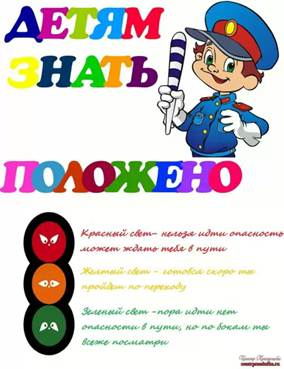 Цель:
Подготовить детей дошкольного возраста к безопасному участию в дорожном движении.
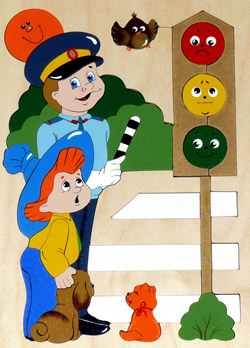 Задачи:
1.Обучать детей безопасному поведению в дорожной среде 2.  Познакомить детей со значением дорожных знаков, научить понимать их схематическое изображение для правильной ориентации на улицах и дорогах.3. Формировать и развивать у детей целостное восприятие окружающей дорожной среды. 4.  Воспитывать дисциплинированность и сознательное выполнение Правил дорожного движения, культуру поведения в дорожно-транспортном процессе. 5. Расширять словарный запас детей по дорожной лексике. 6. Активизировать работу по пропаганде правил дорожного движения и безопасного образа жизни среди родителей.
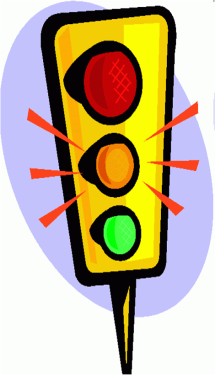 Основные разделы программы
«Ребенок и дорога»
«Я пешеход»
«Давай знакомиться – мы дорожные знаки»
«Транспорт»
«Я, будущий сотрудник ГИБДД»
«Веселый Светофор»
Результат мониторинга
Сентябрь 2016г.
Низкий уровень – 4 человека – 40%
Средний уровень - 6 человек  - 60%
Высокий уровень – 0 человек – 0%

Май 2017г.
Низкий уровень – 0 человек – 0%
Средний уровень - 4 человека  - 40%
Высокий уровень – 6 человек – 60%

Вывод: Отмечается положительная динамика по освоению детьми программы кружка «Светофор»
Фотоотчет
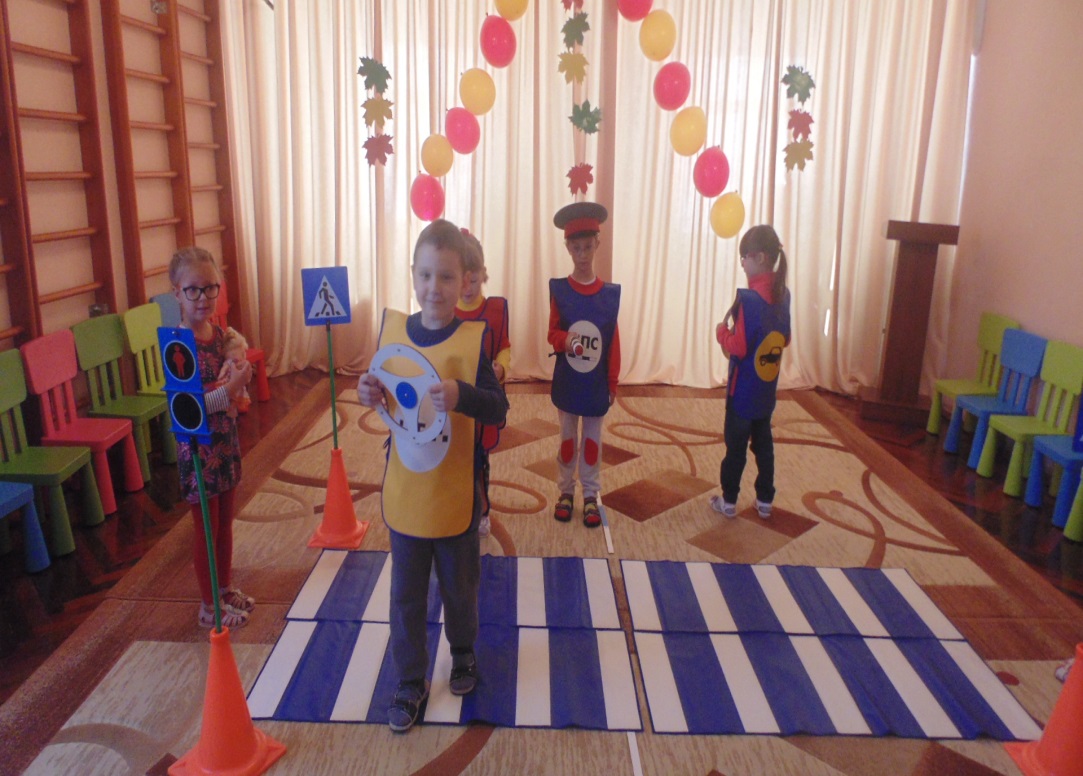 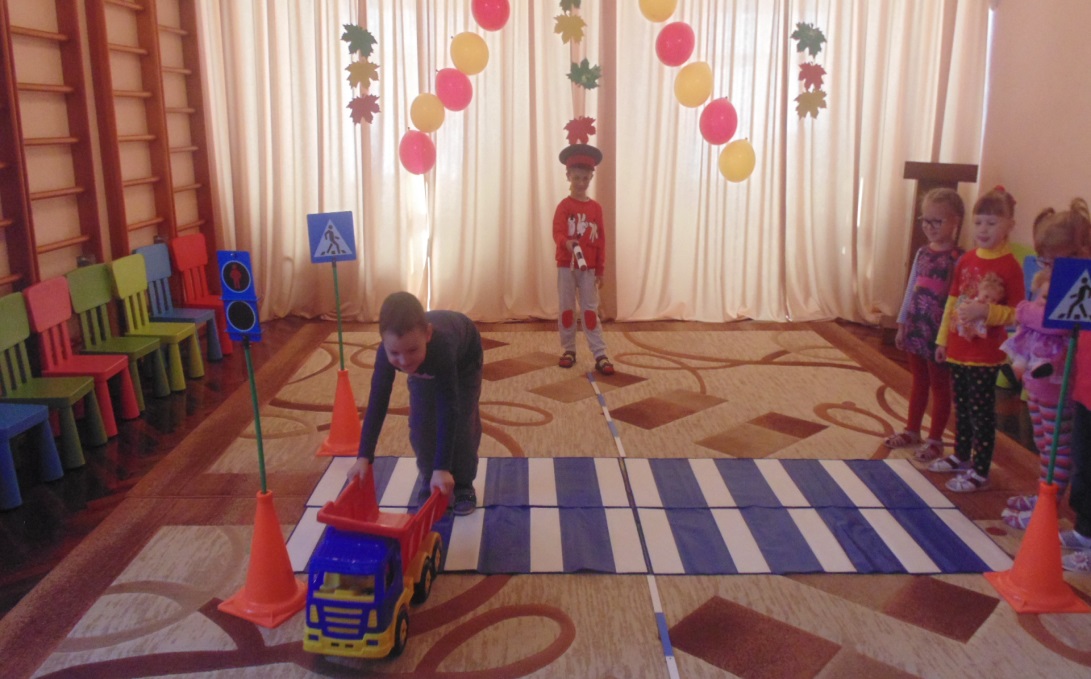 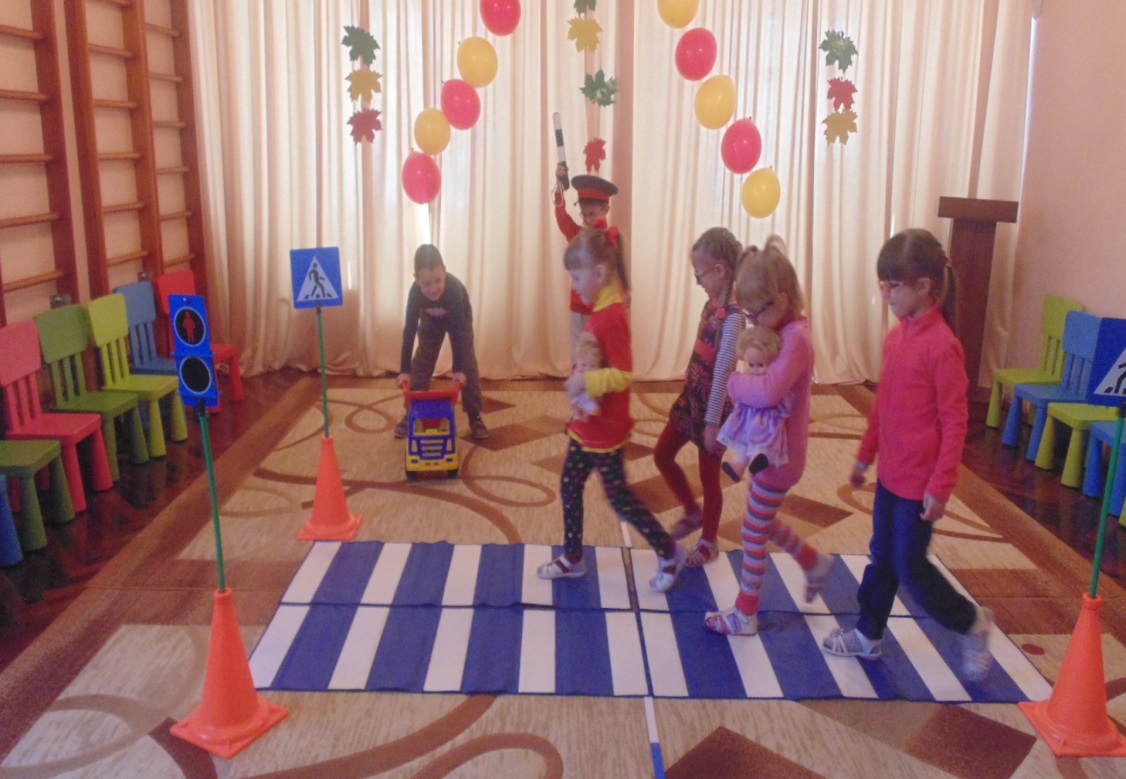 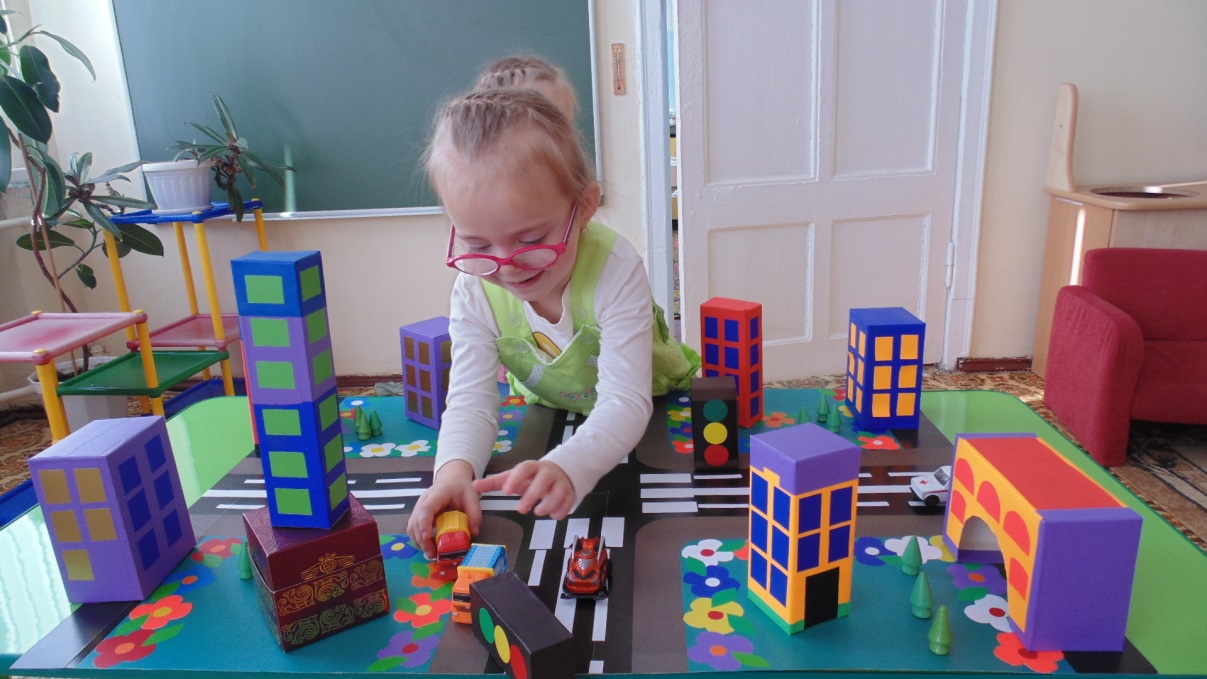 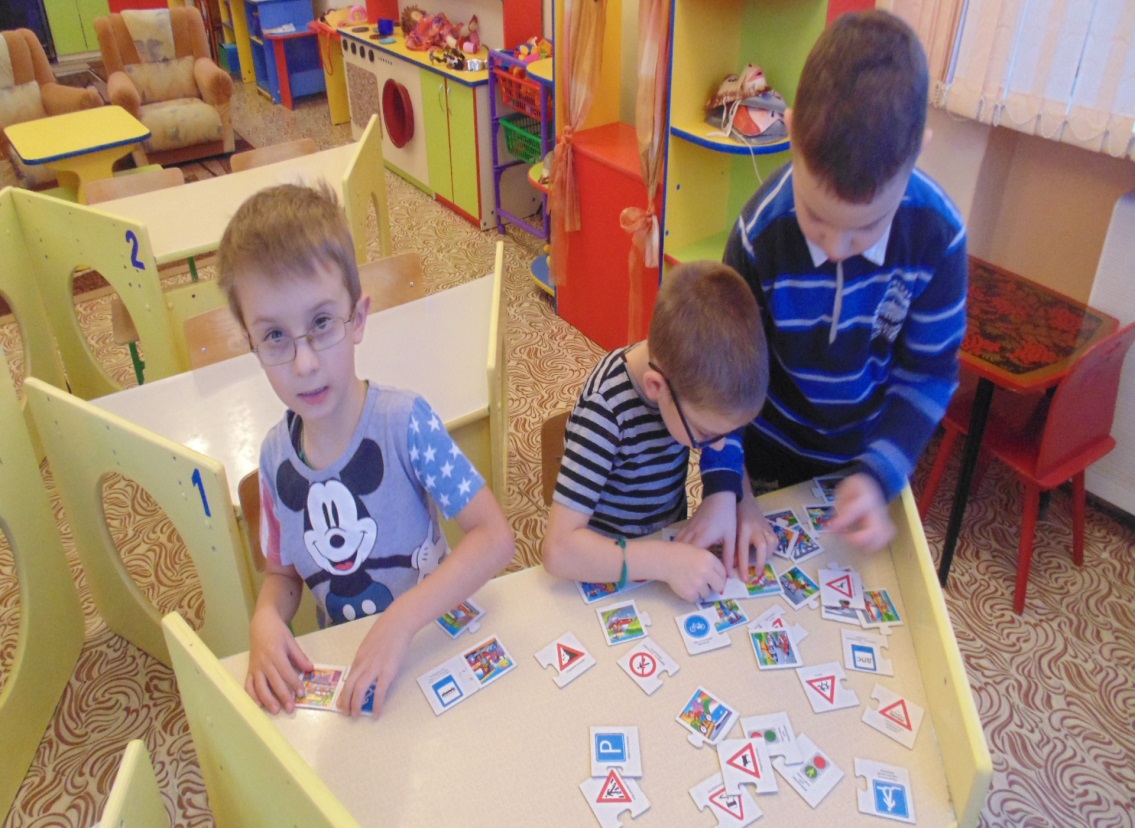 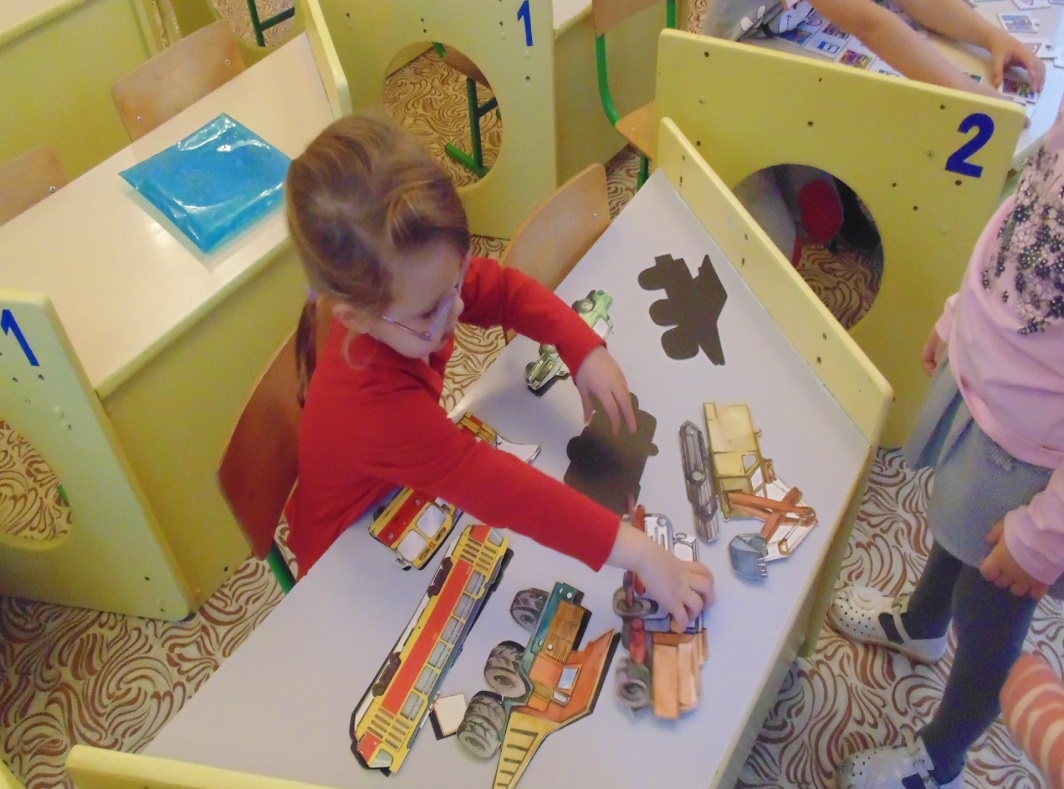 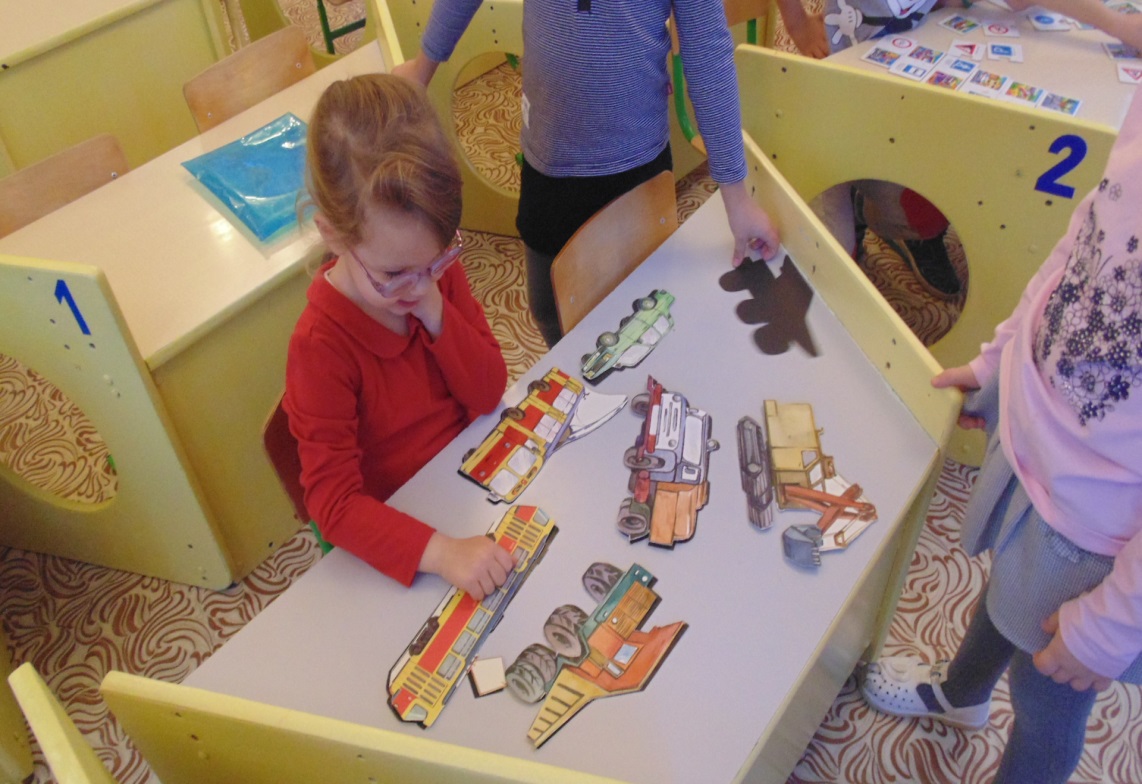 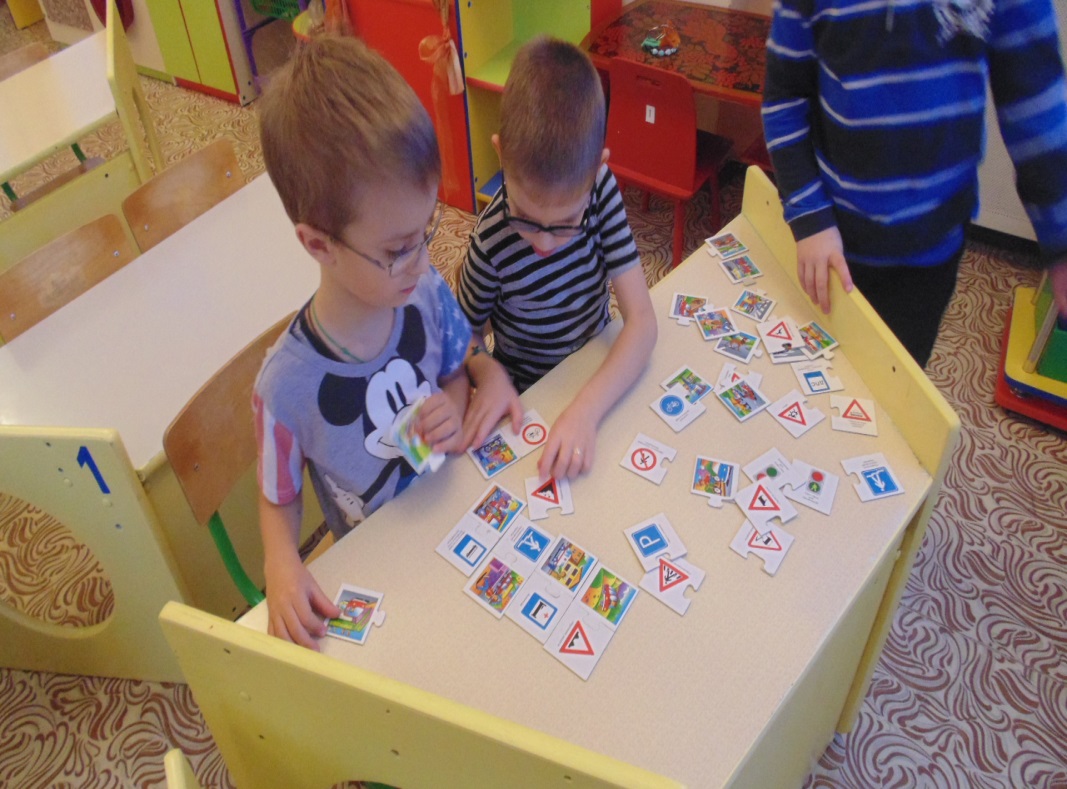 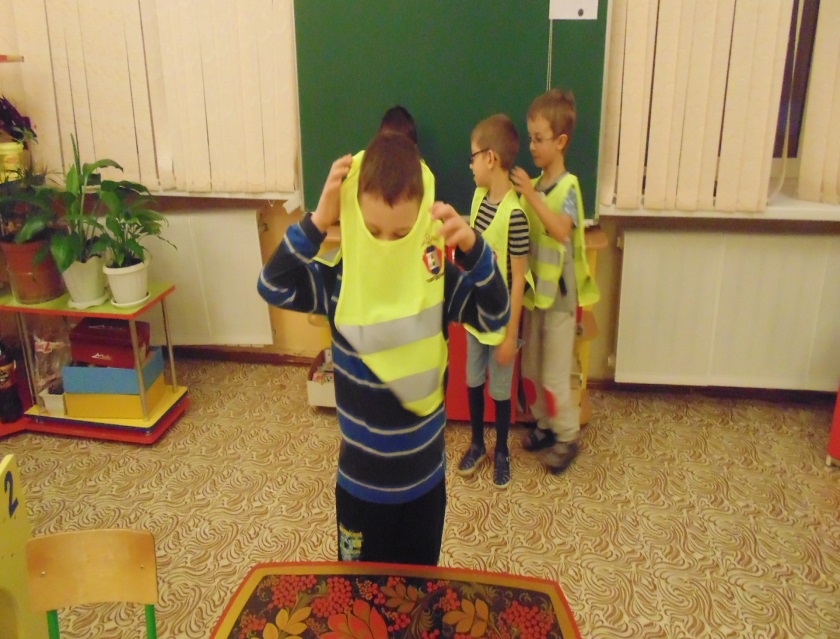 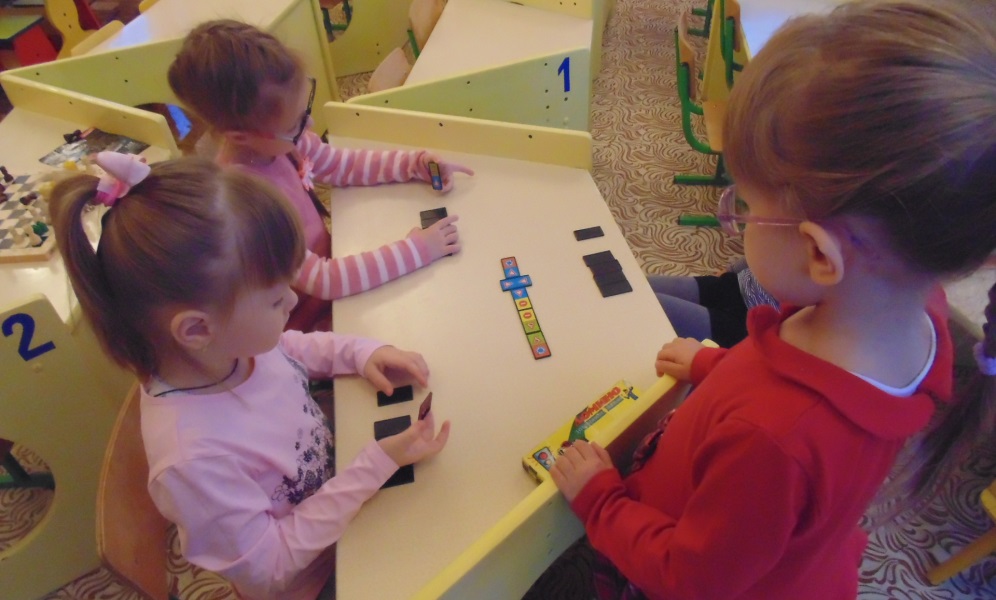 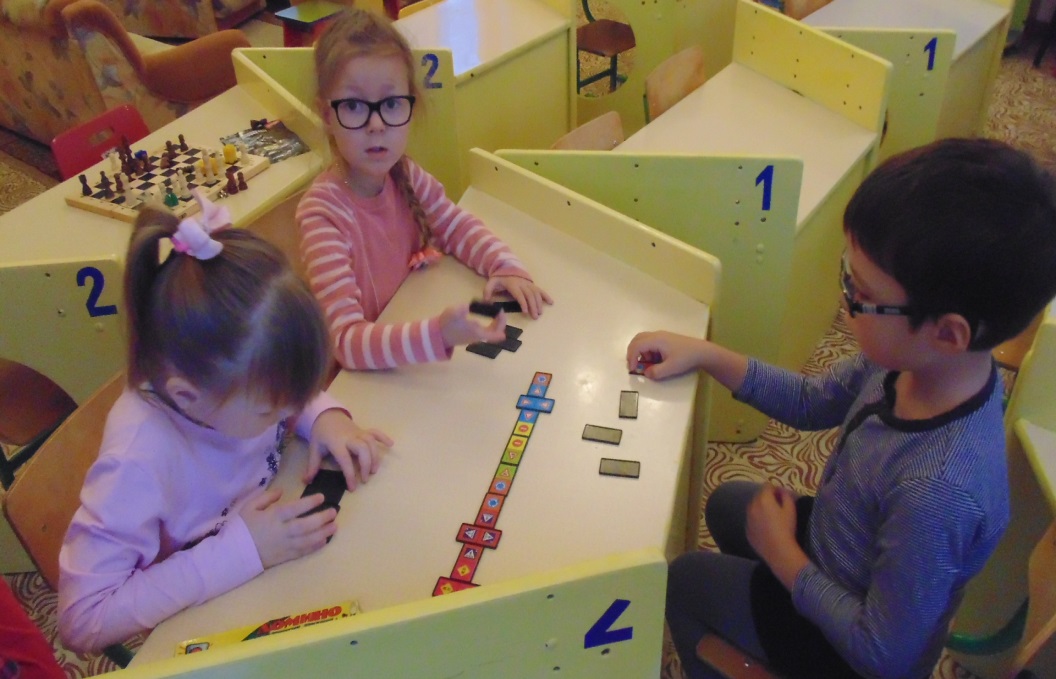 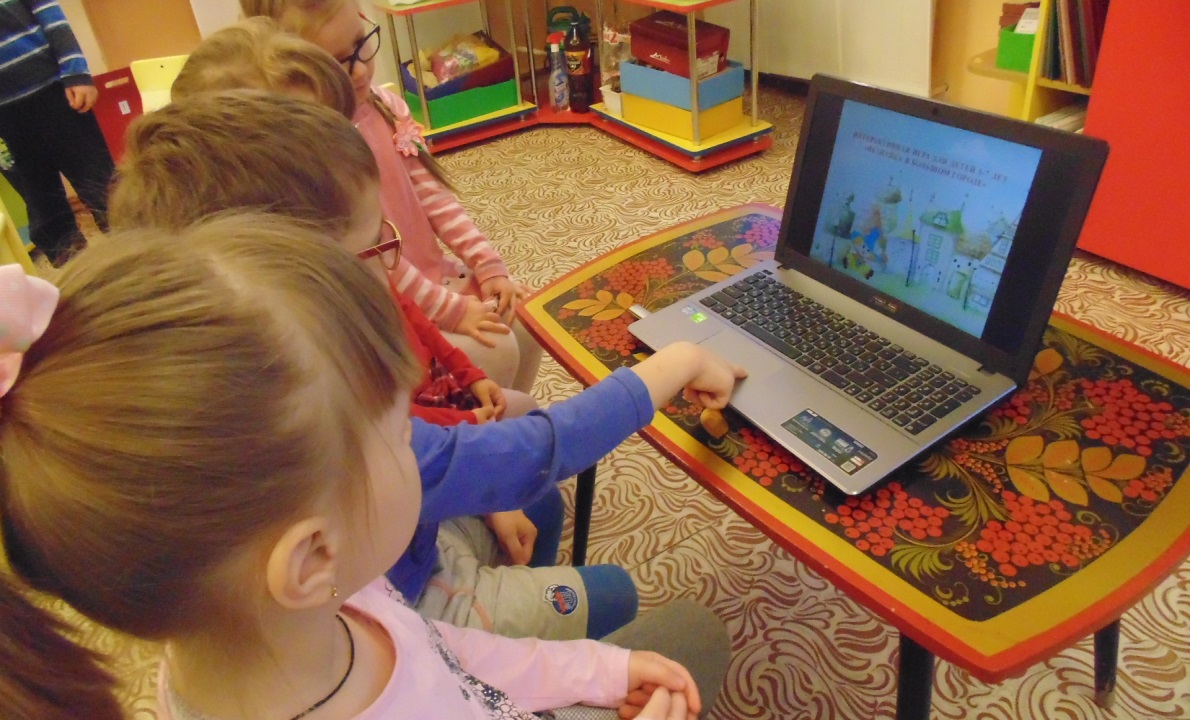 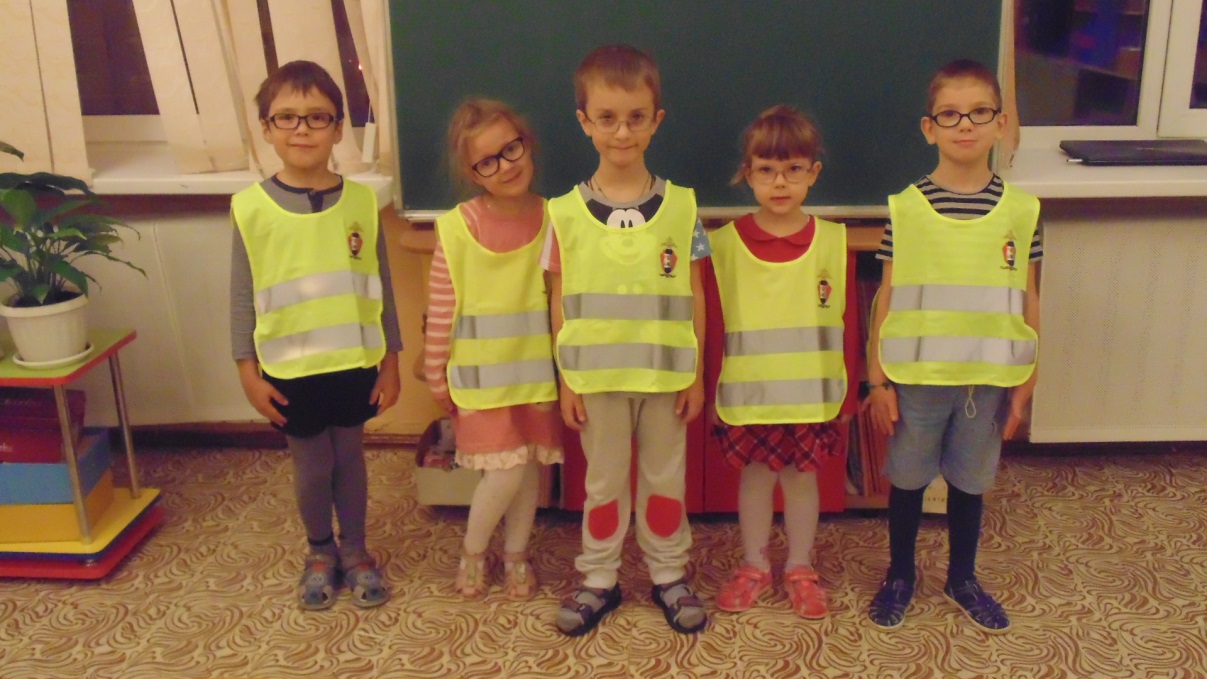 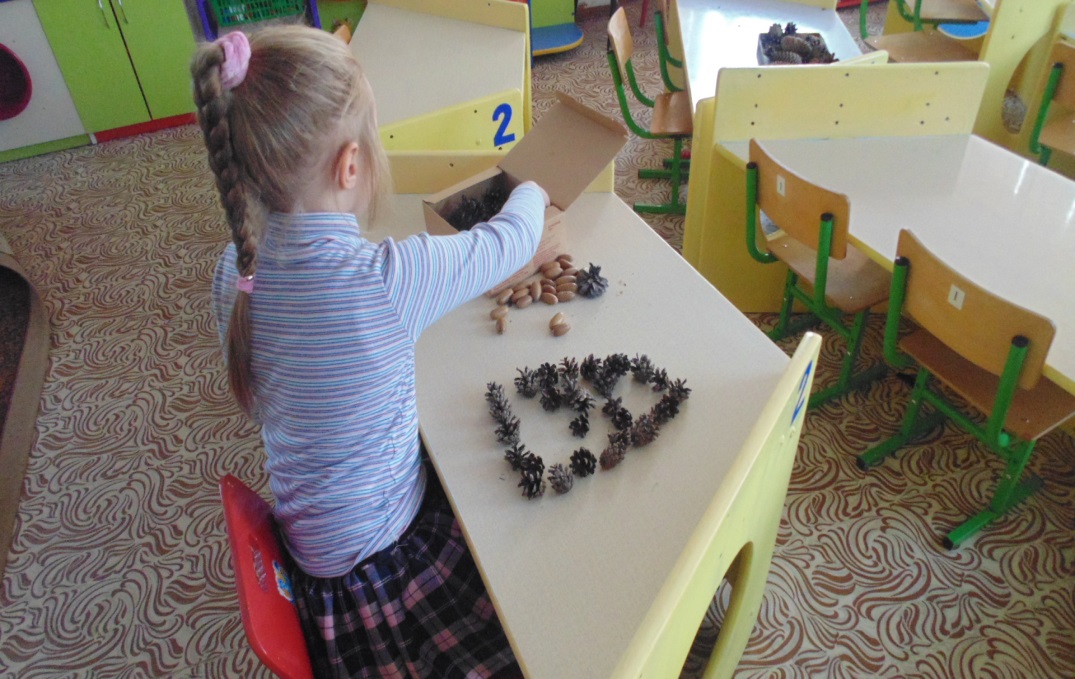 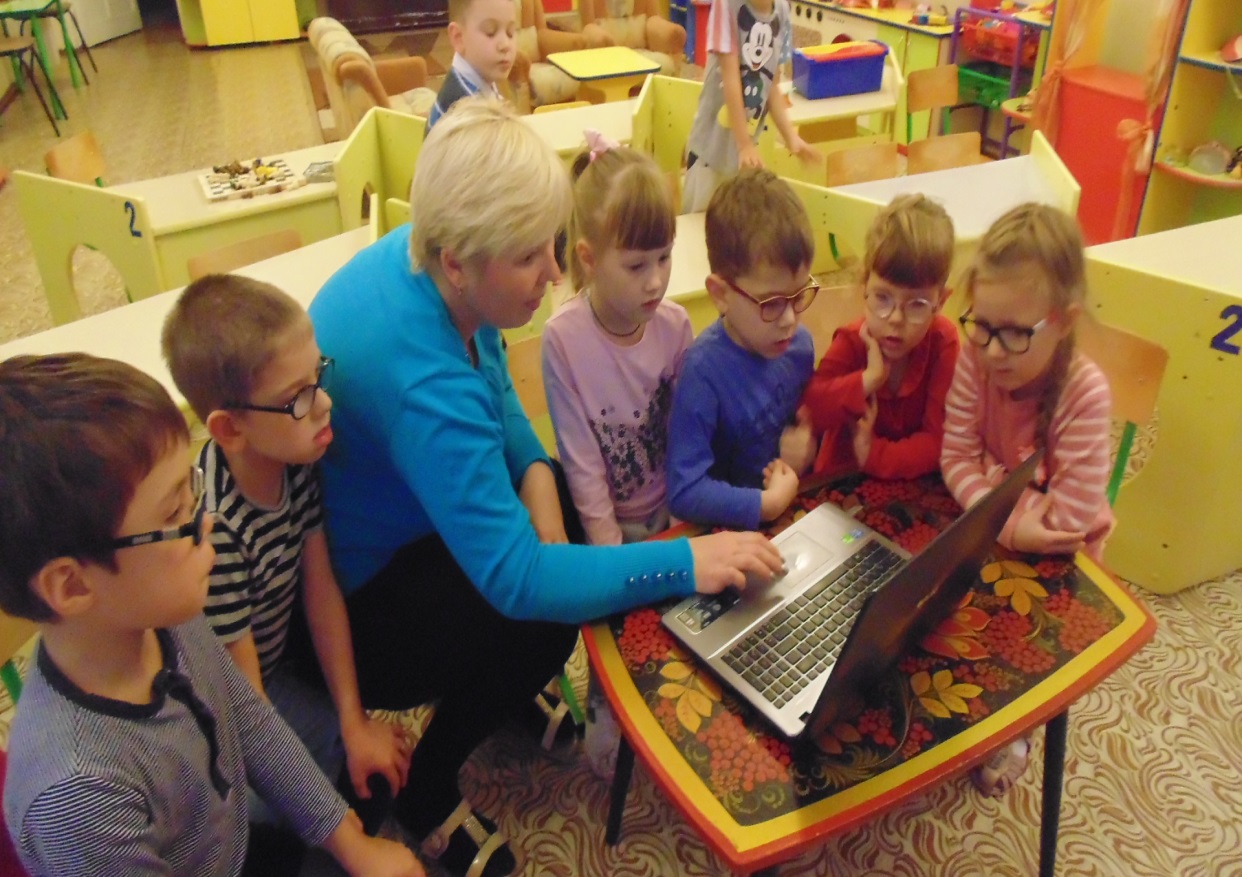 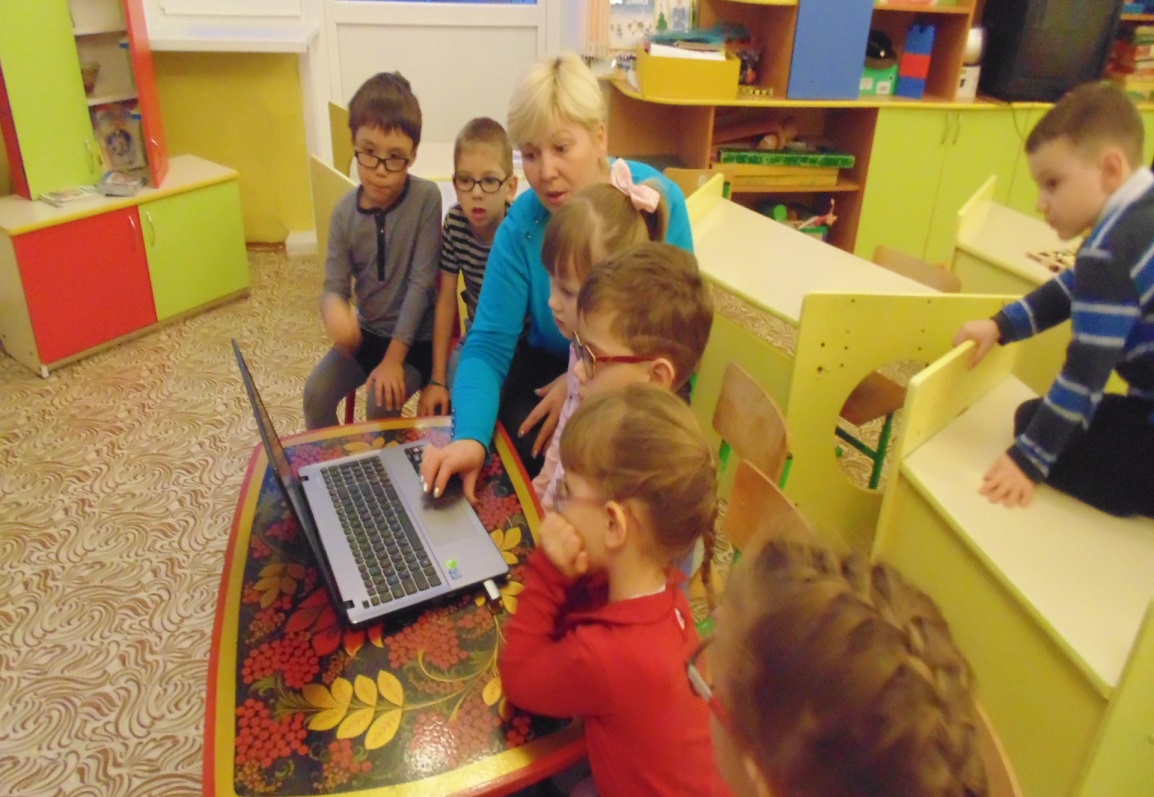 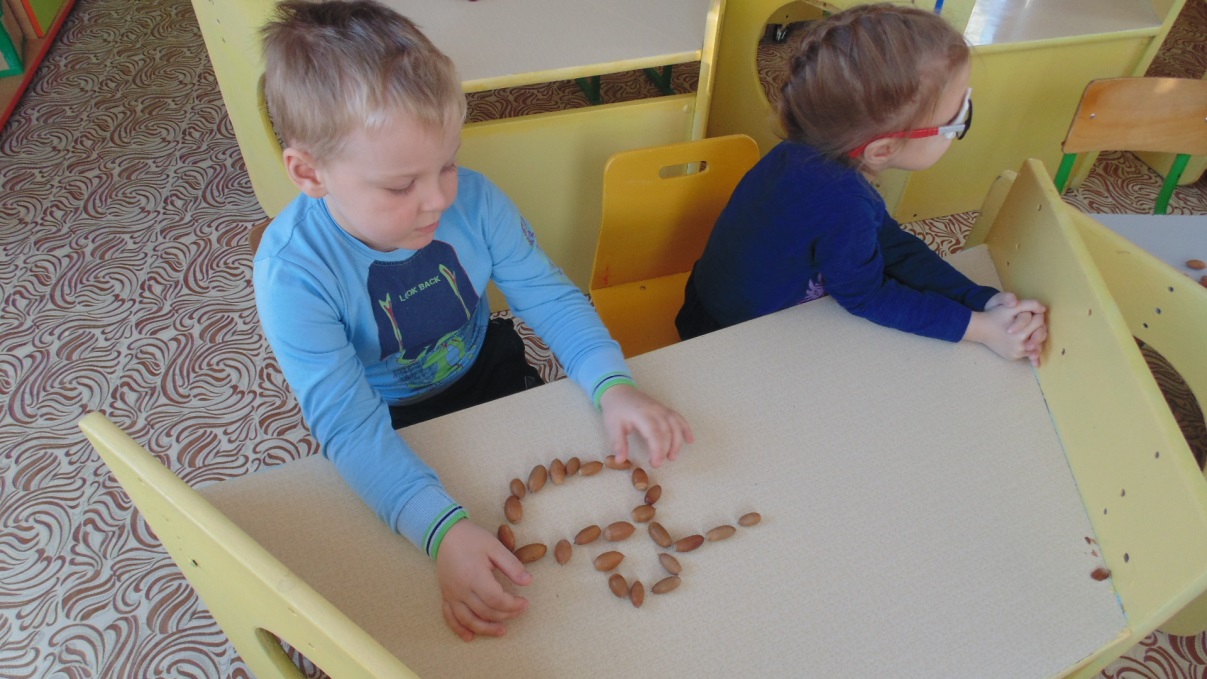 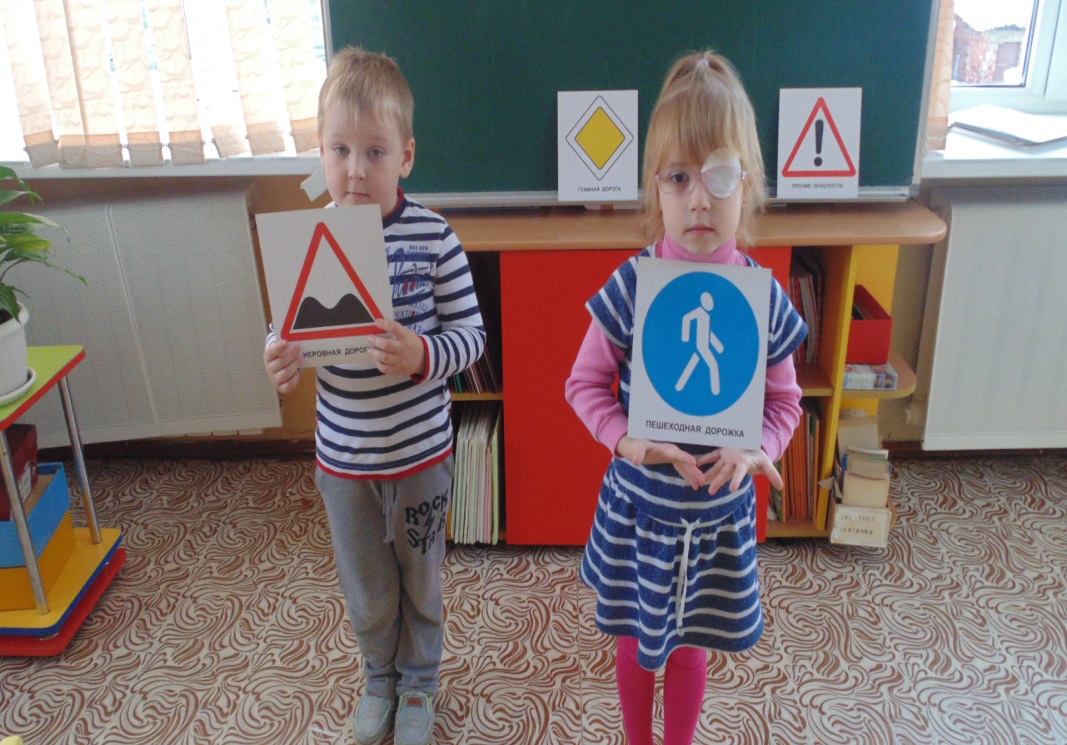 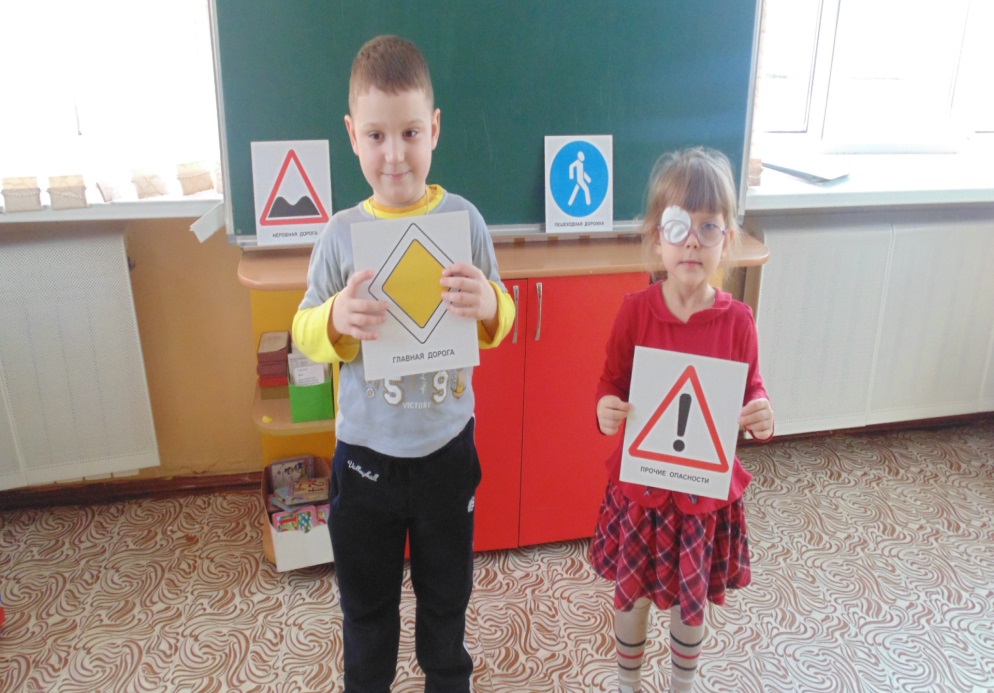 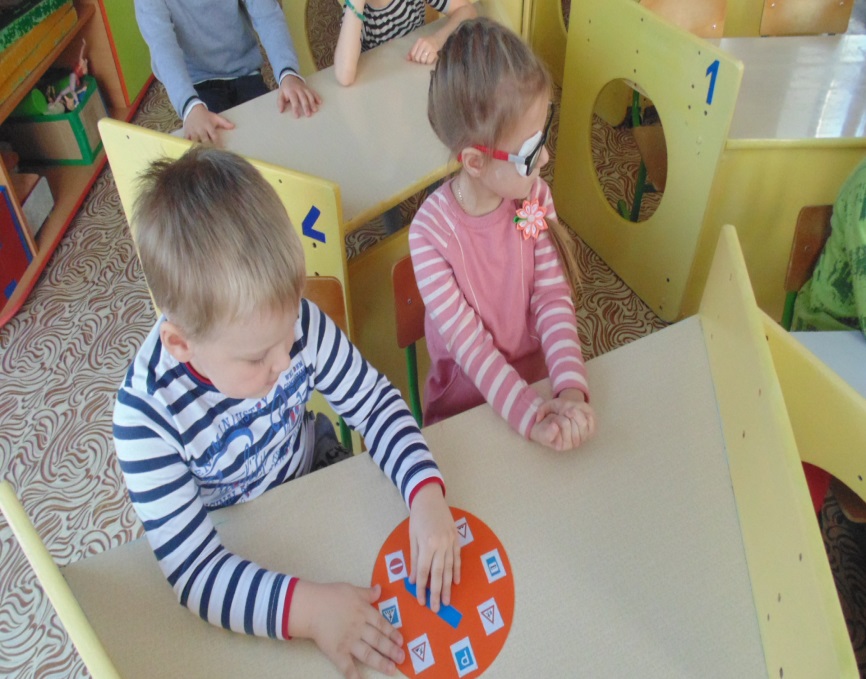 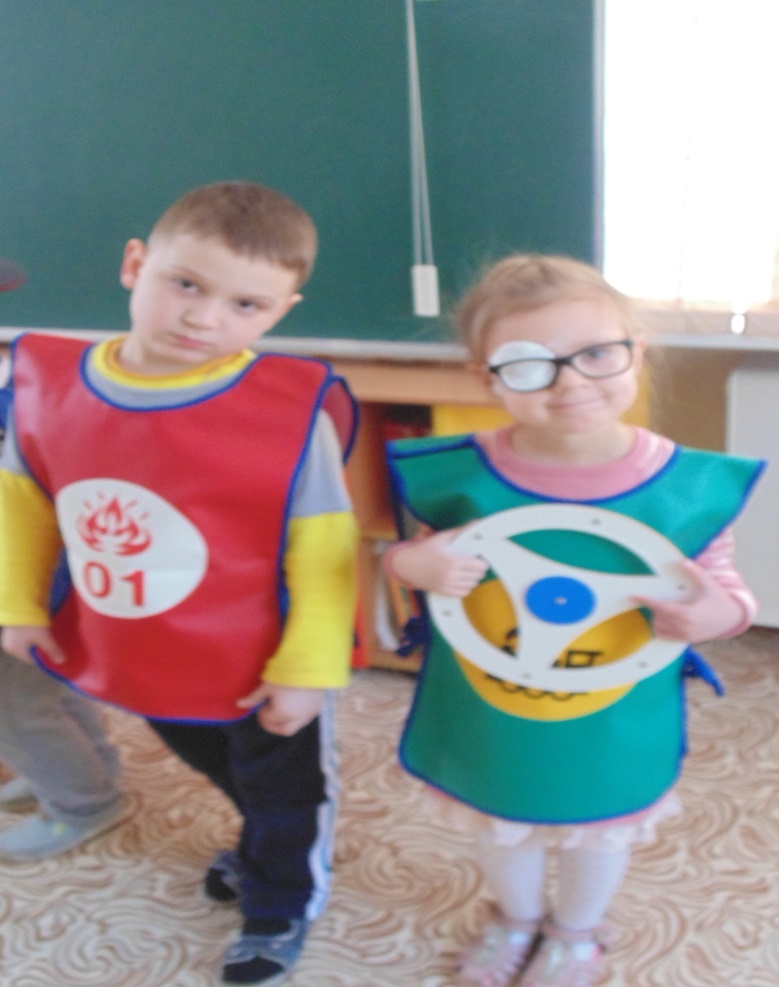 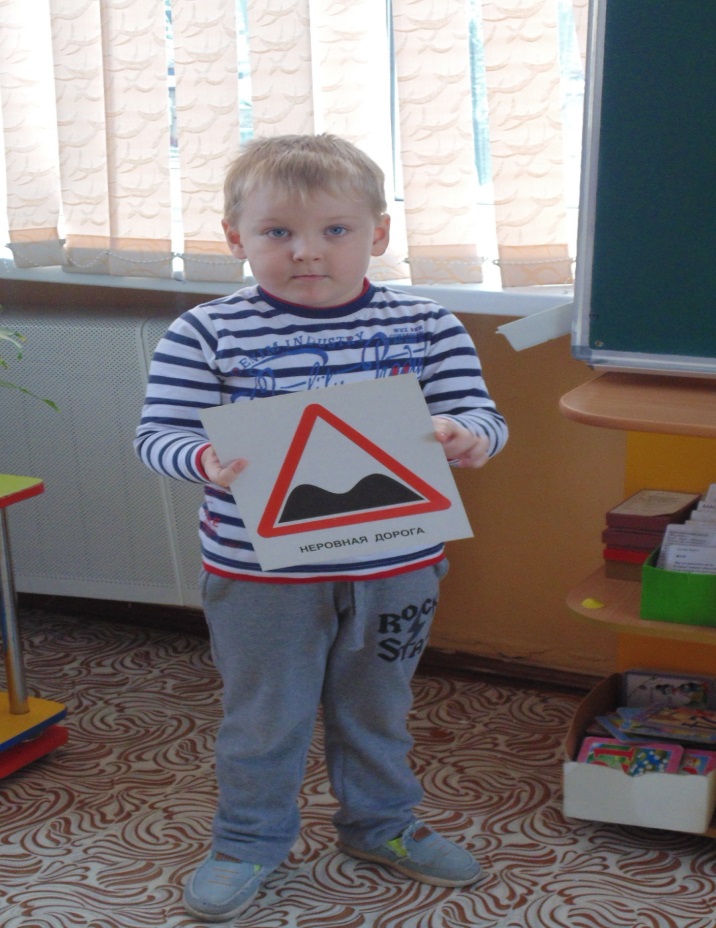 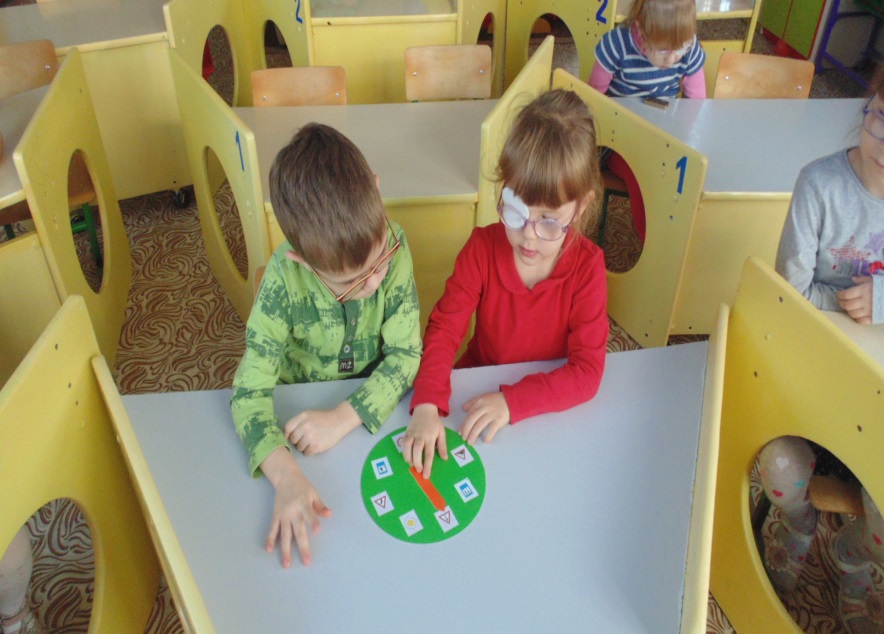 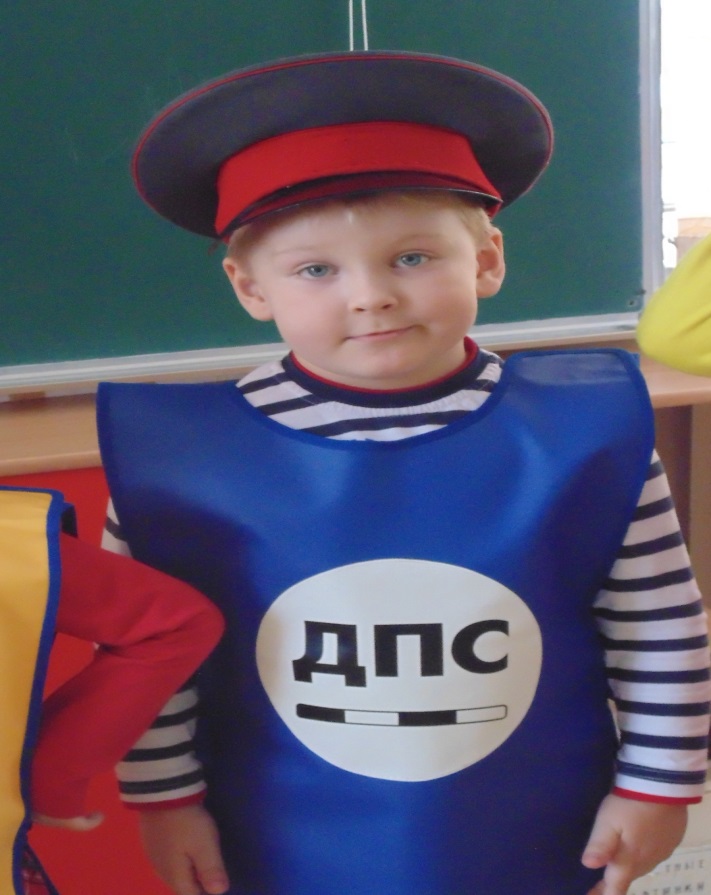 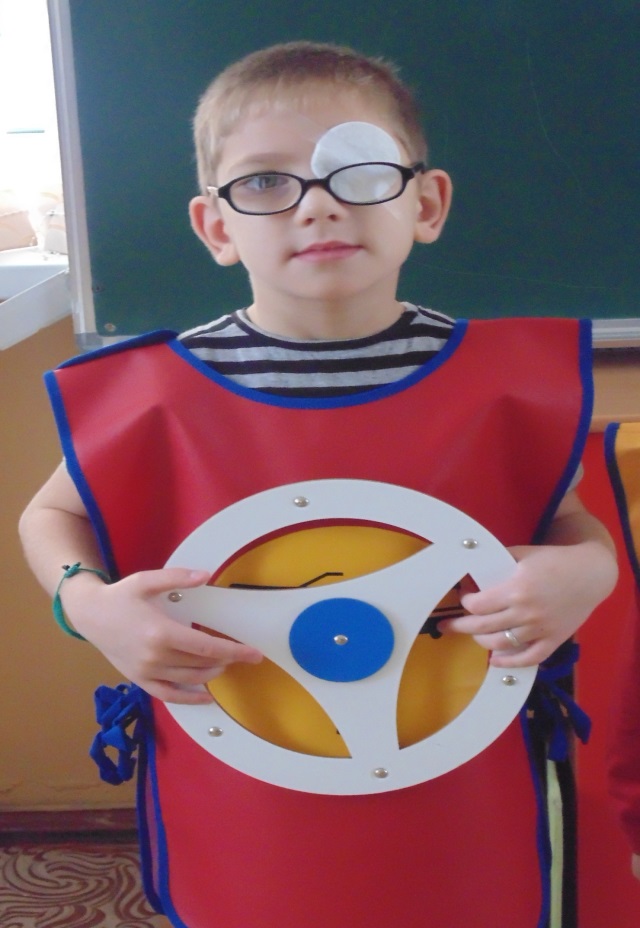 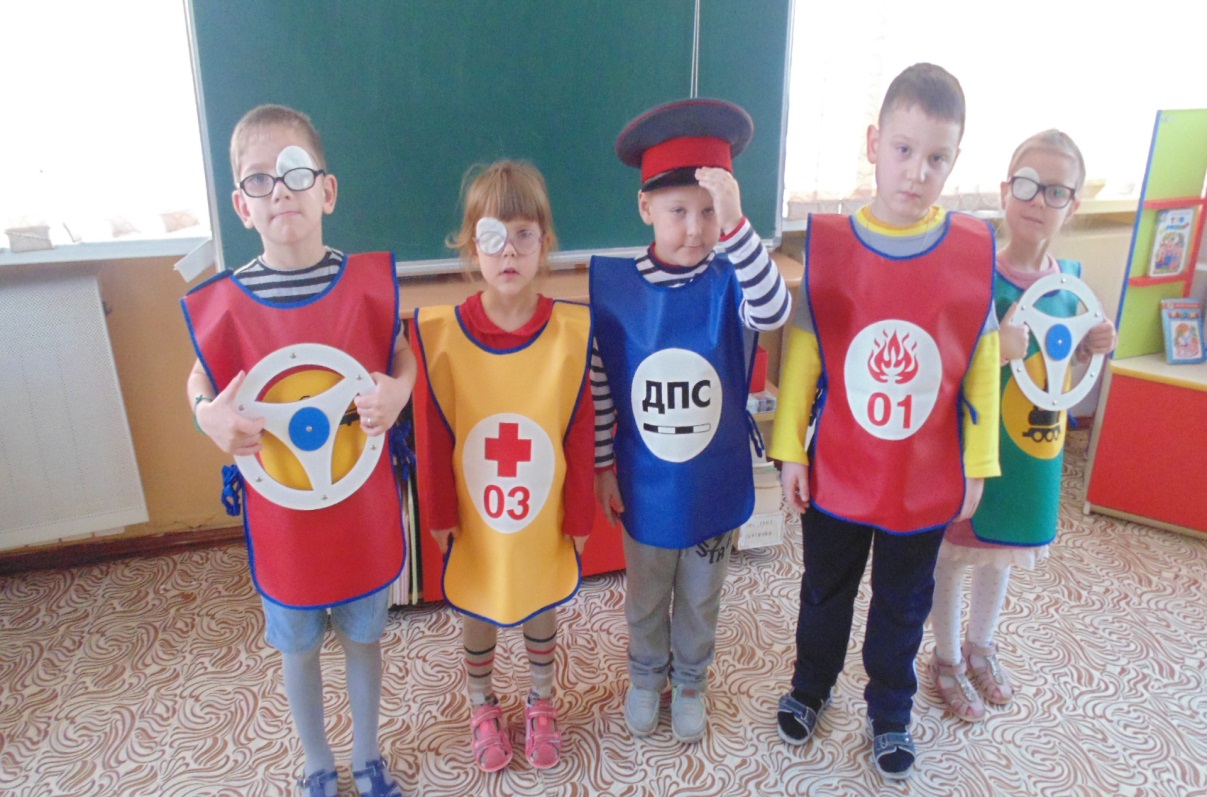 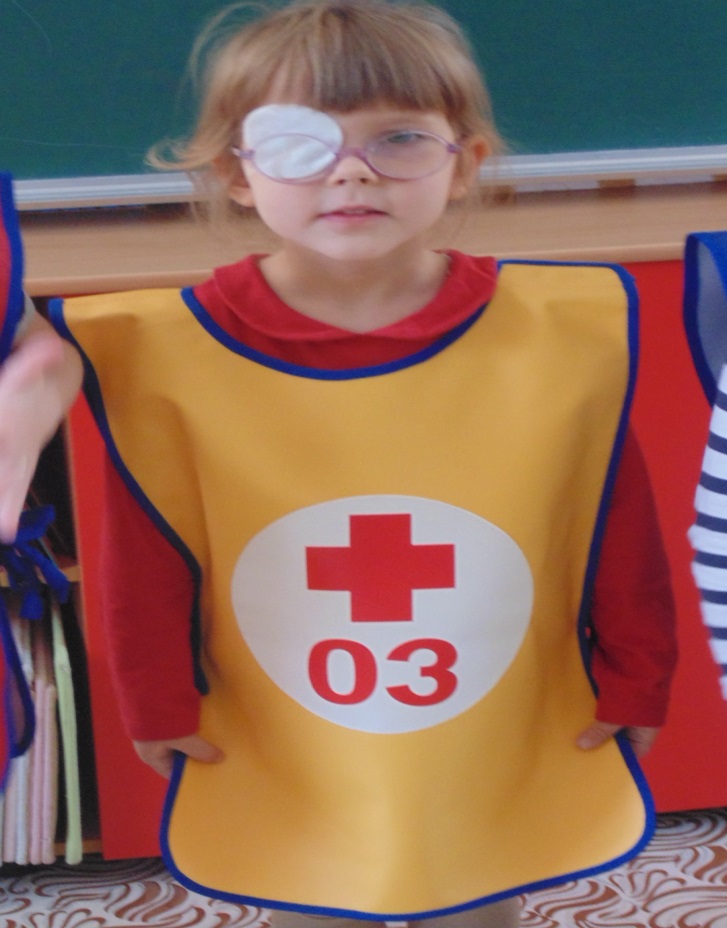 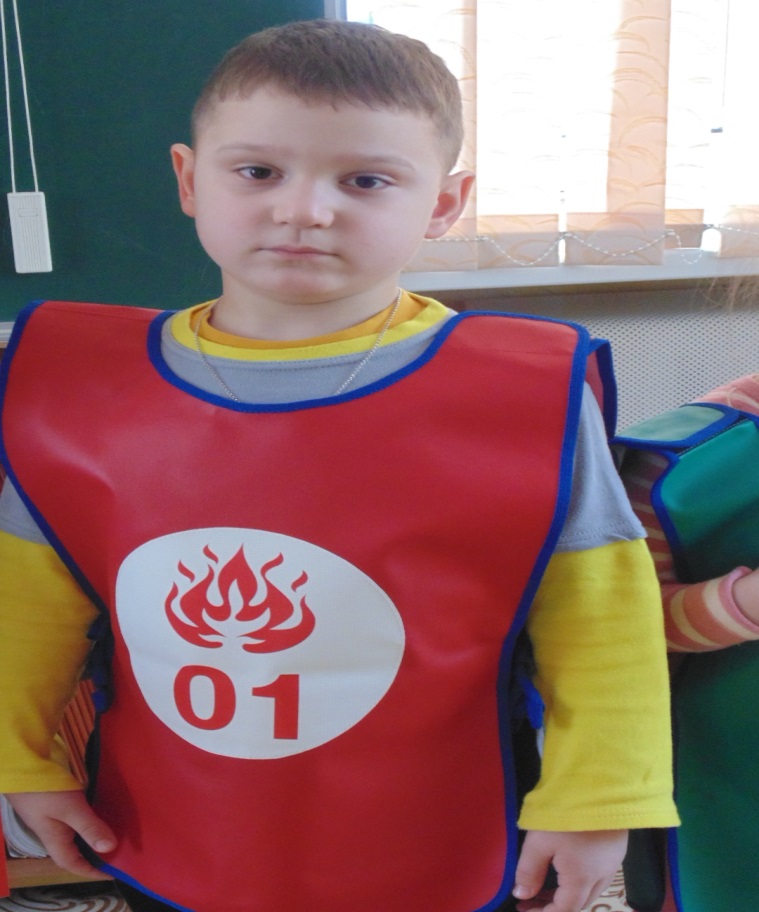 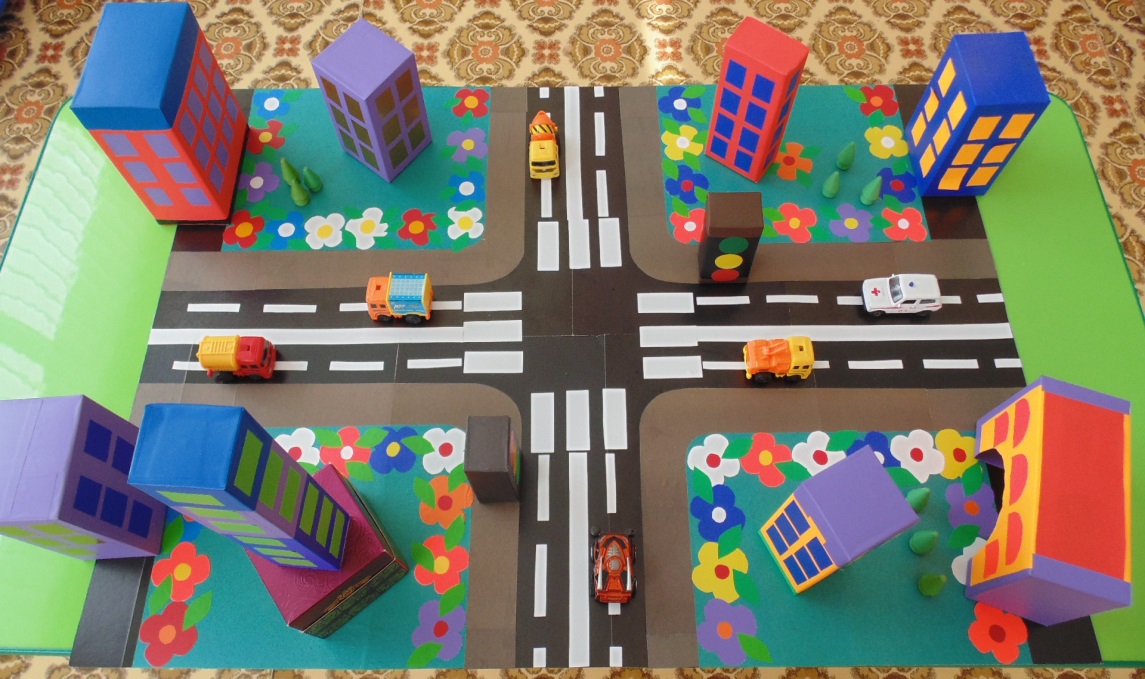 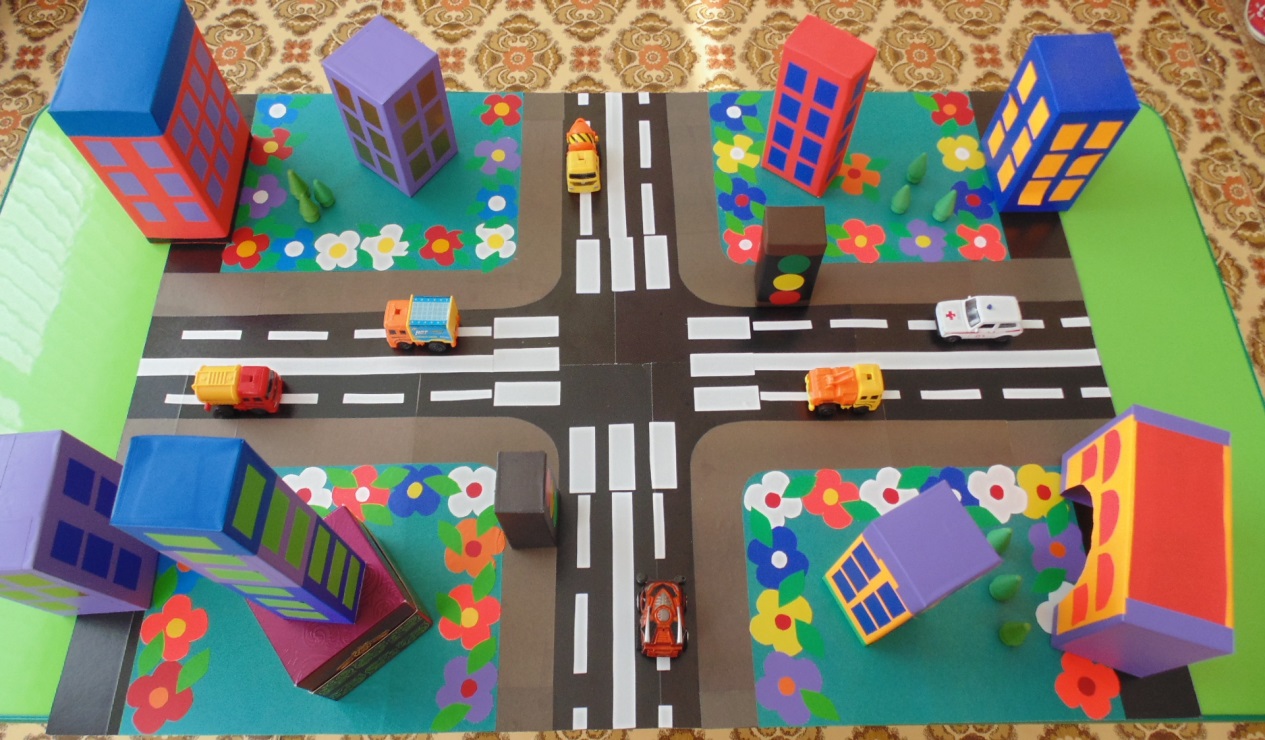 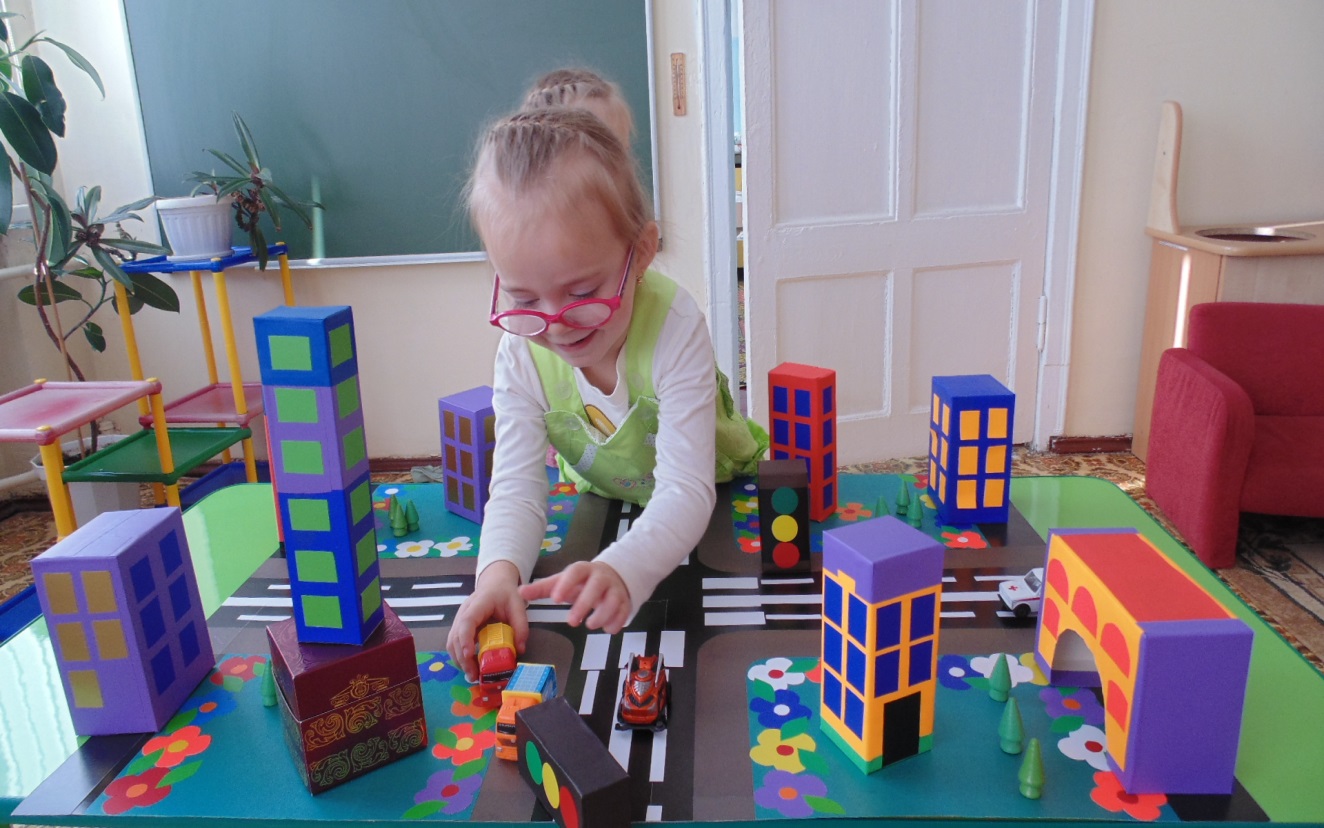 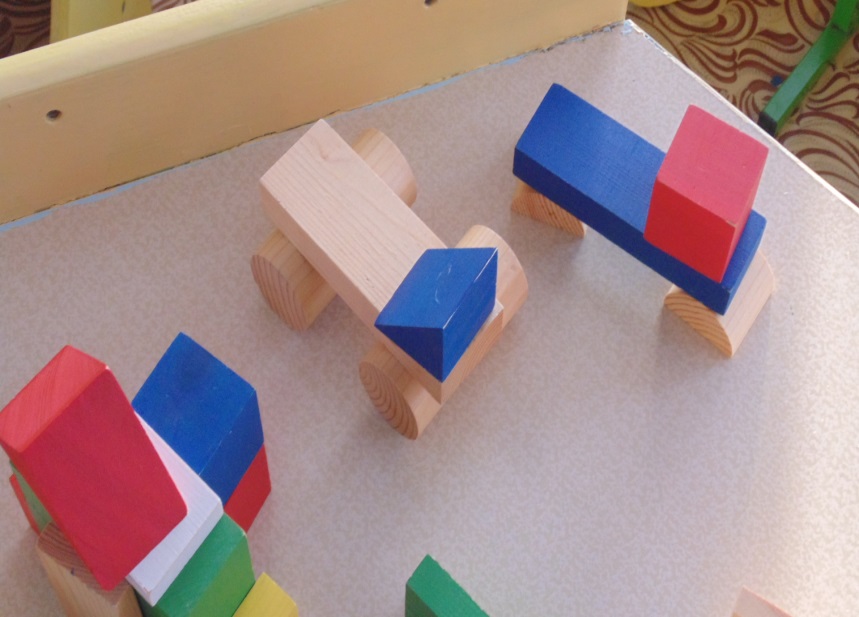 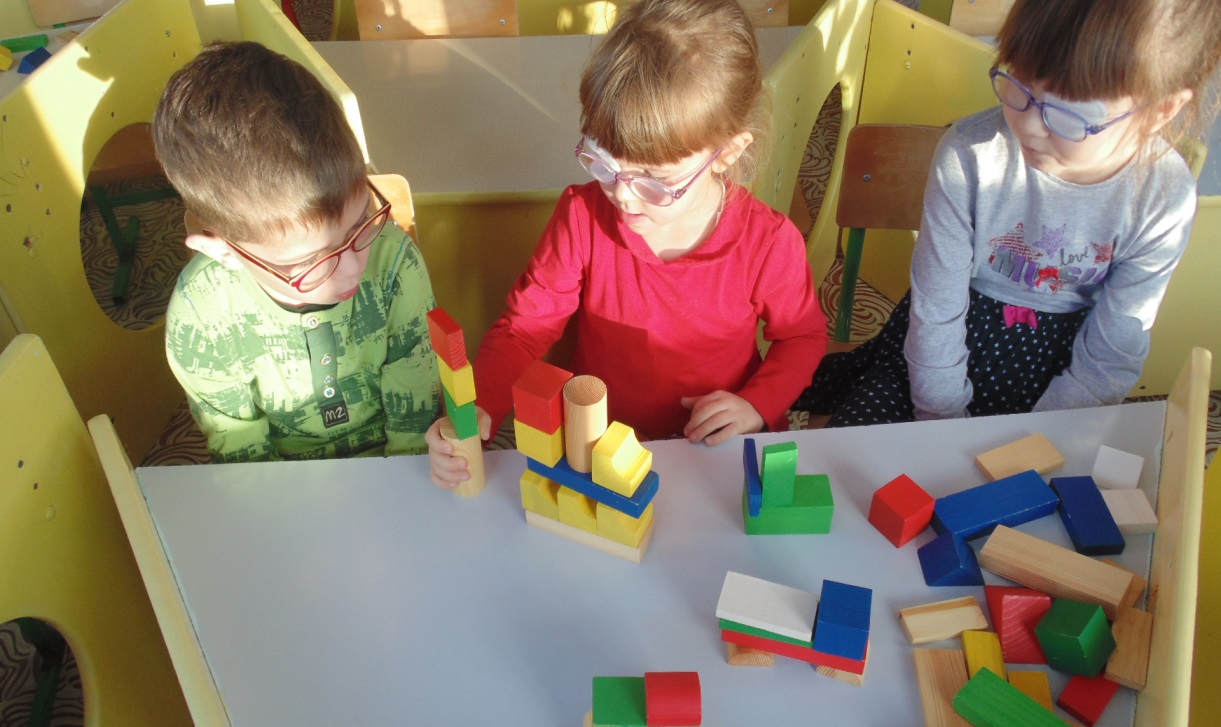 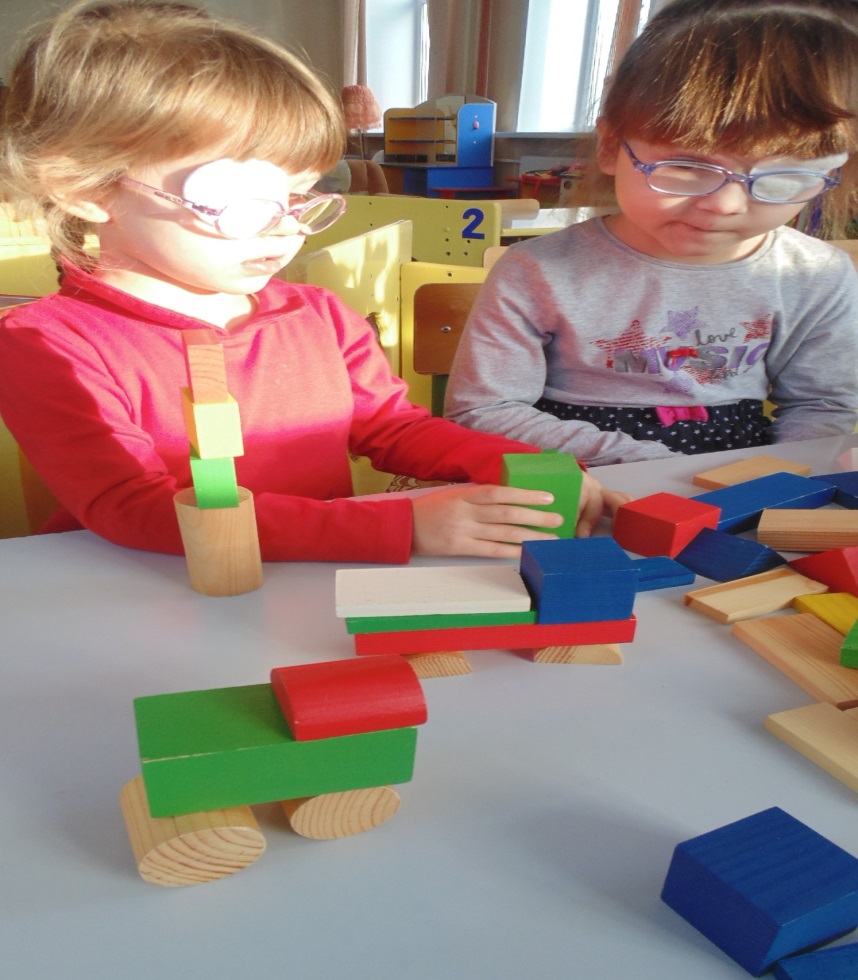 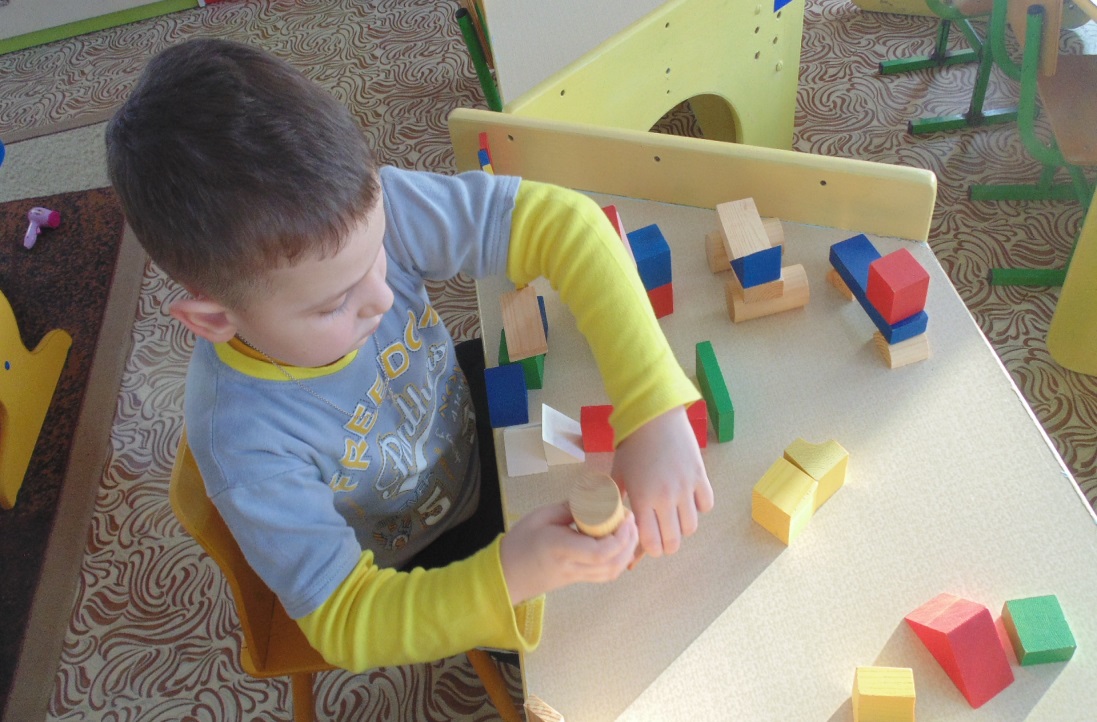 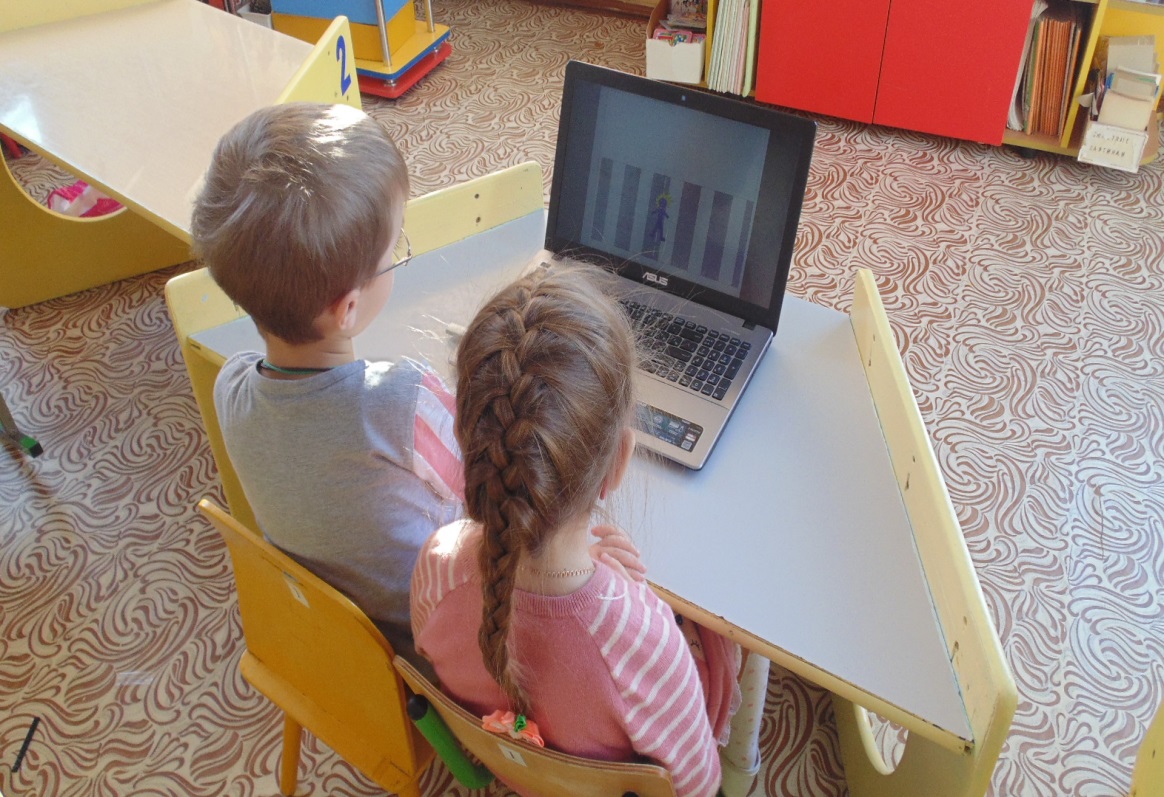 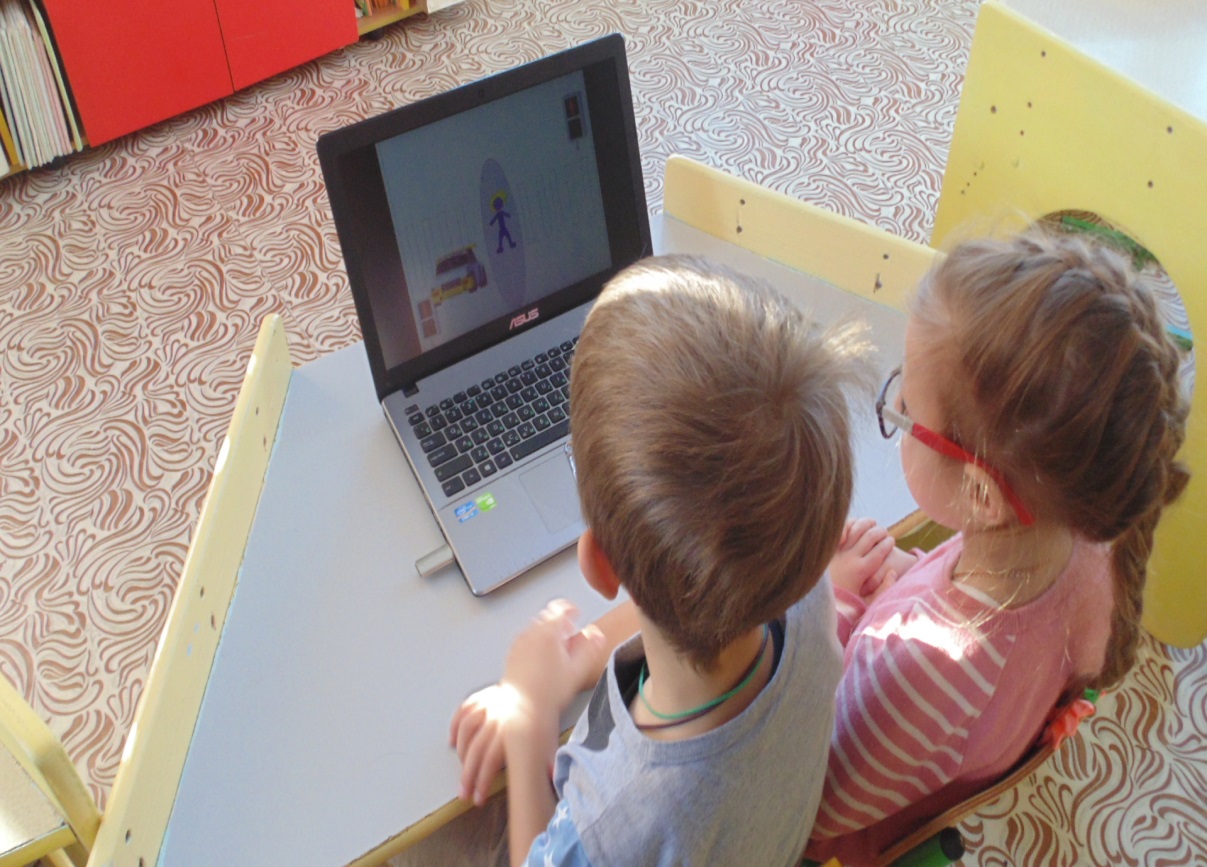 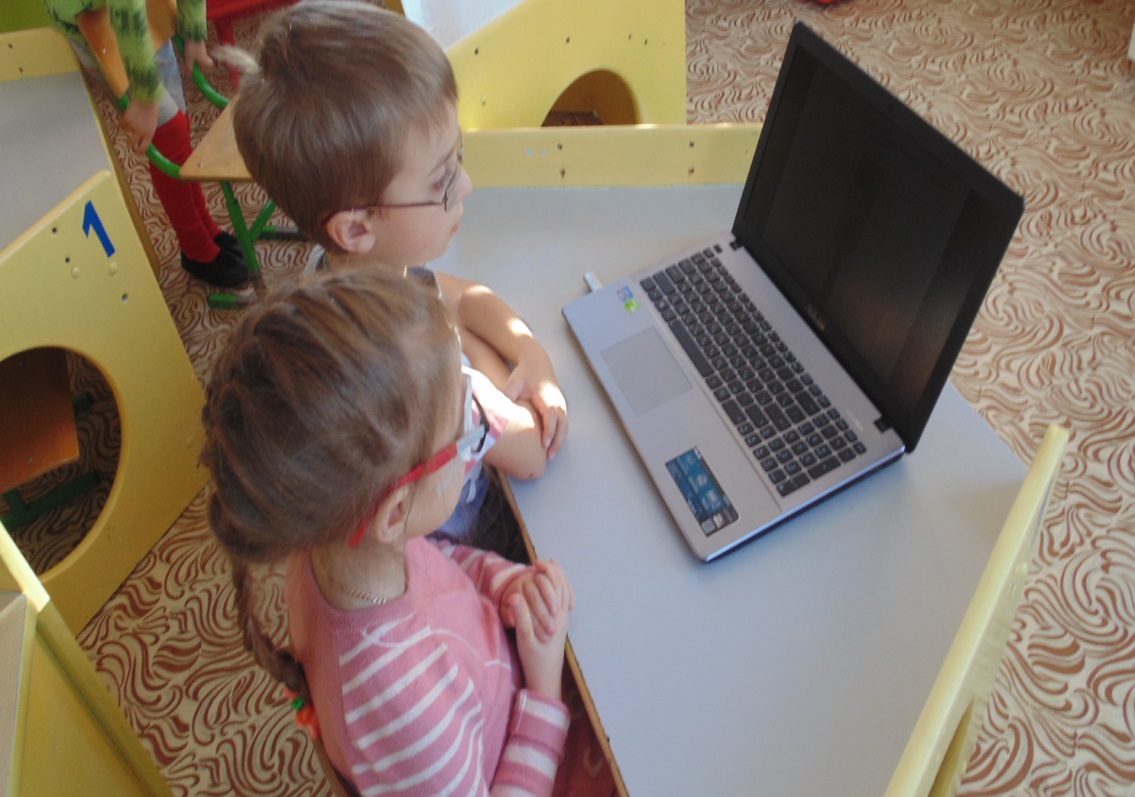 Наши достижения
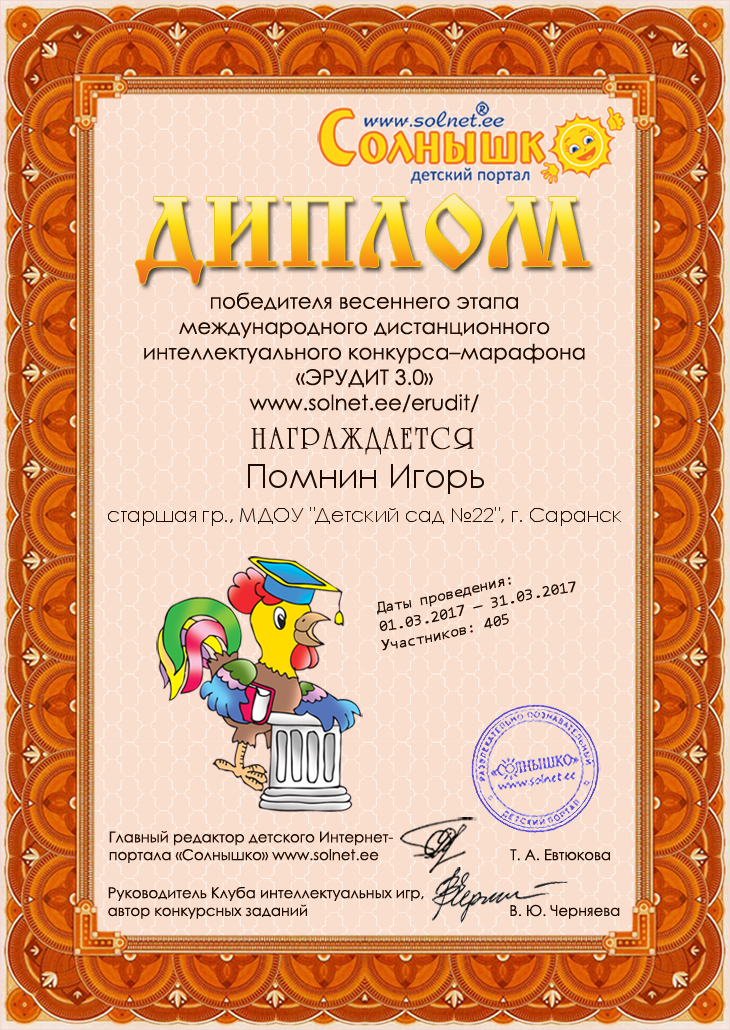 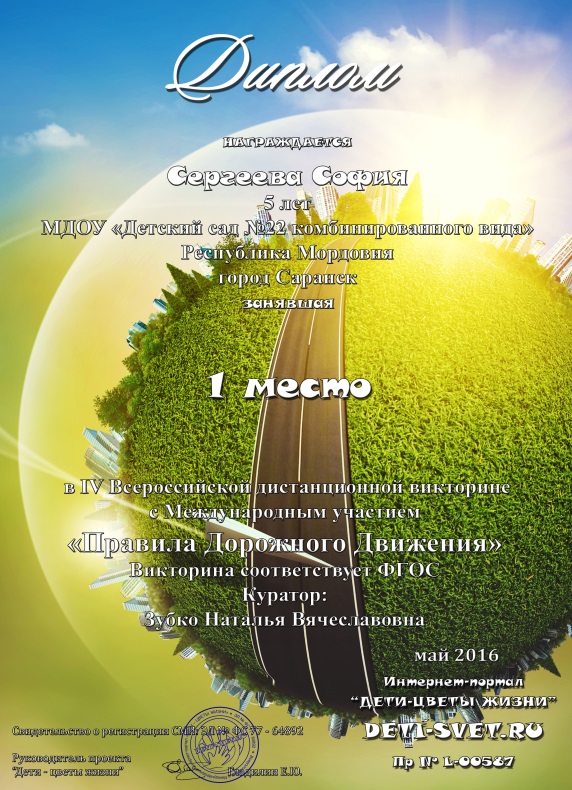 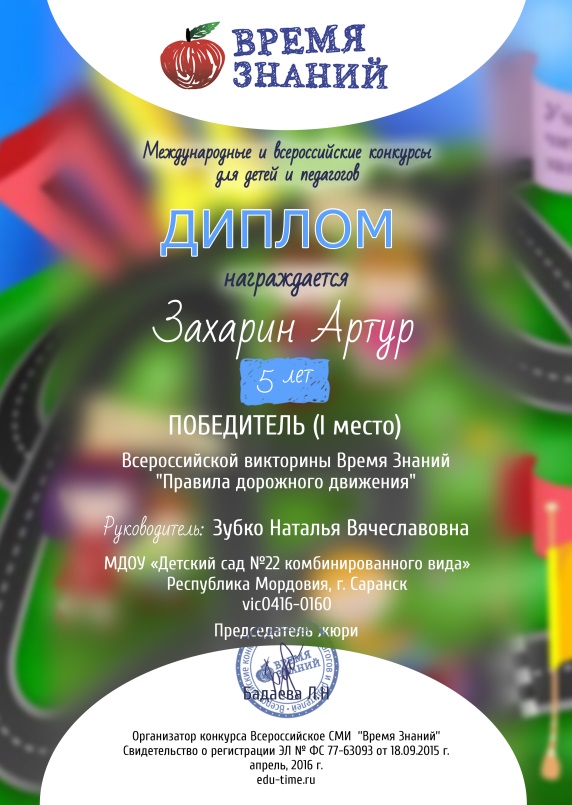 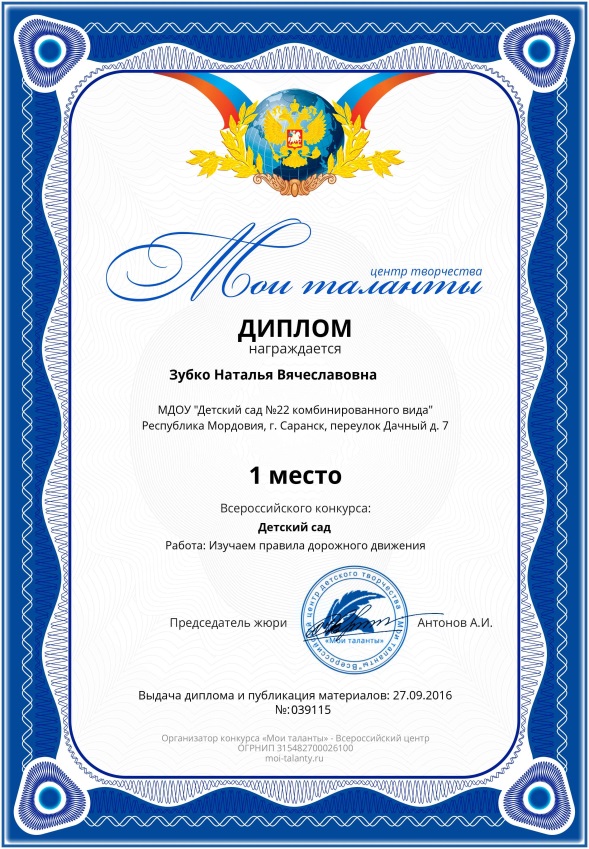 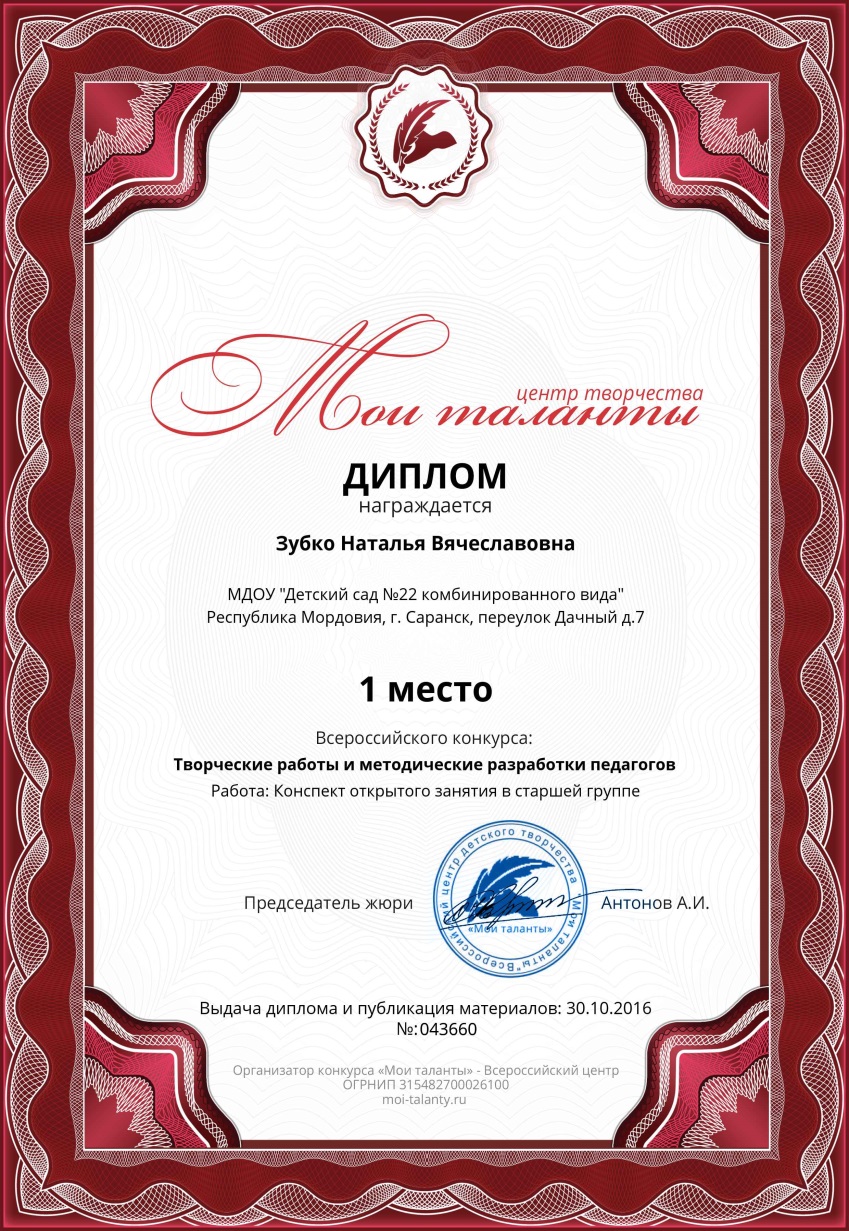 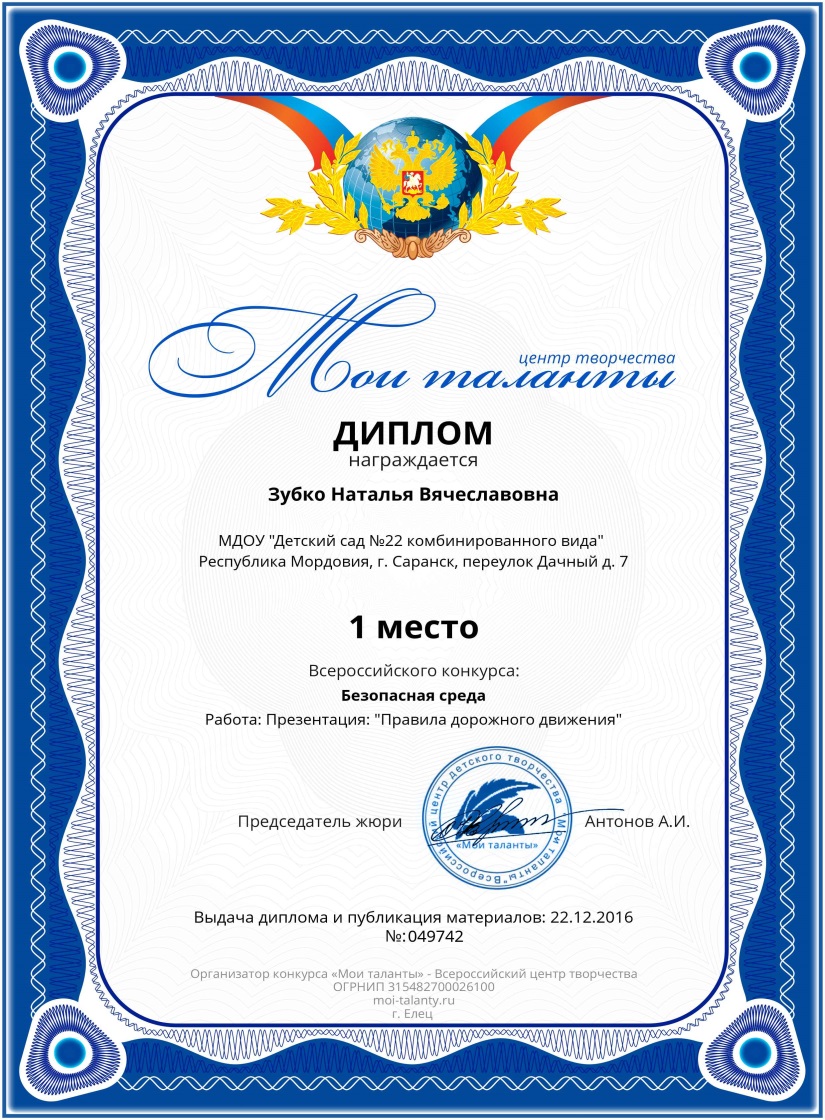 Итог работы:- дети получили знания о правилах безопасного поведения на улицах города, о дорожных знаках.- приобрели умение предвидеть возможную опасность и находить способы избегать ее.- стали более осознано относиться к вопросам личной безопасности и безопасности окружающих.
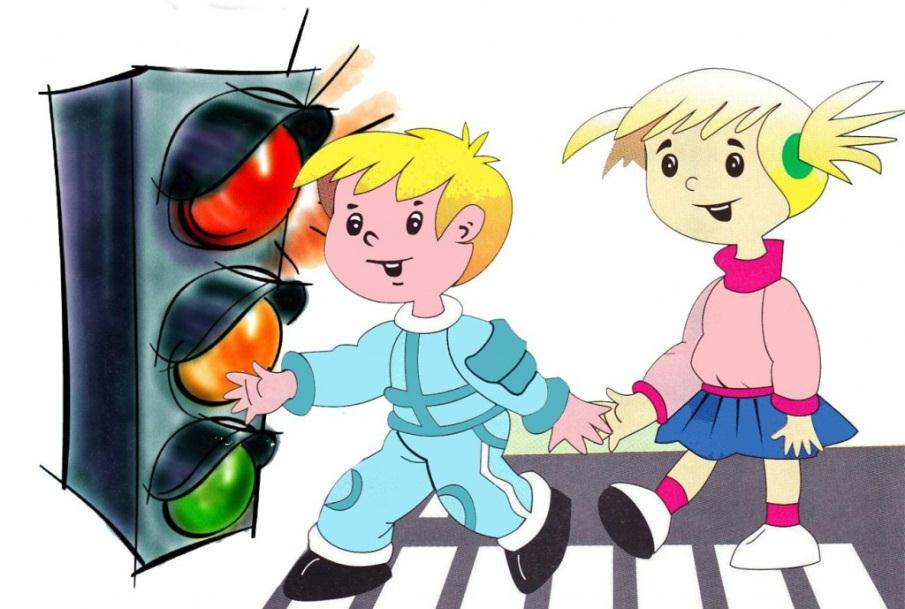 Спасибо за внимание !